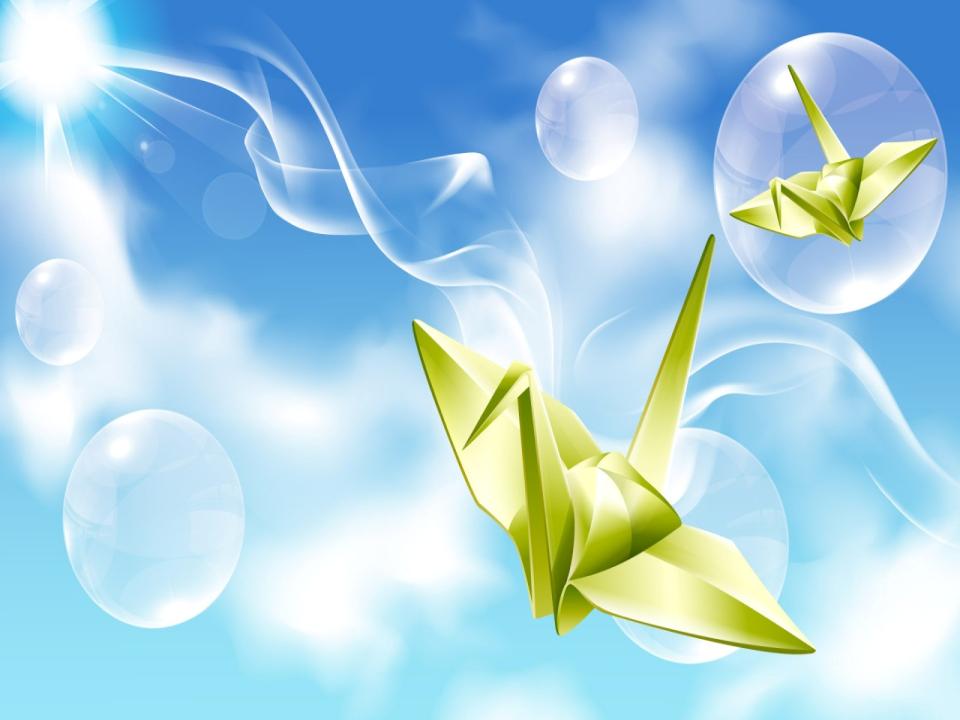 Комунальний дошкільний навчальний заклад “Дзвіночок”
Творчий звіт вихователя 
Чернобай Ірини Михайлівни
м. Першотравенськ 2017р.
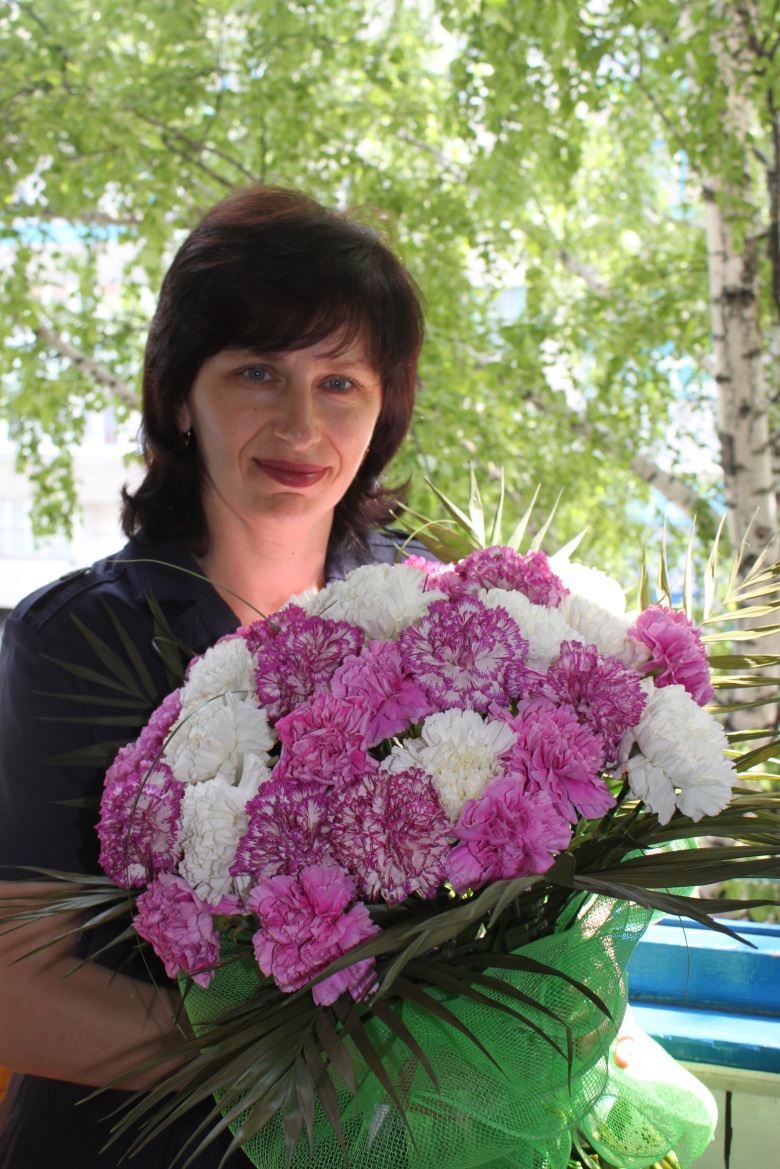 Освіта: вища,Дніпропетровський державний університетПедагогічний стаж: 24 рокиКваліфікаційна категорія: Спеціаліст вищої категорії
Моє життєве і педагогічне кредо:
Саме сьогодні радій!      Саме сьогодні чекай найкращого!        Саме сьогодні будь вдячний!          Саме сьогодні старанно працюй!            Саме сьогодні будь добрий до інших!
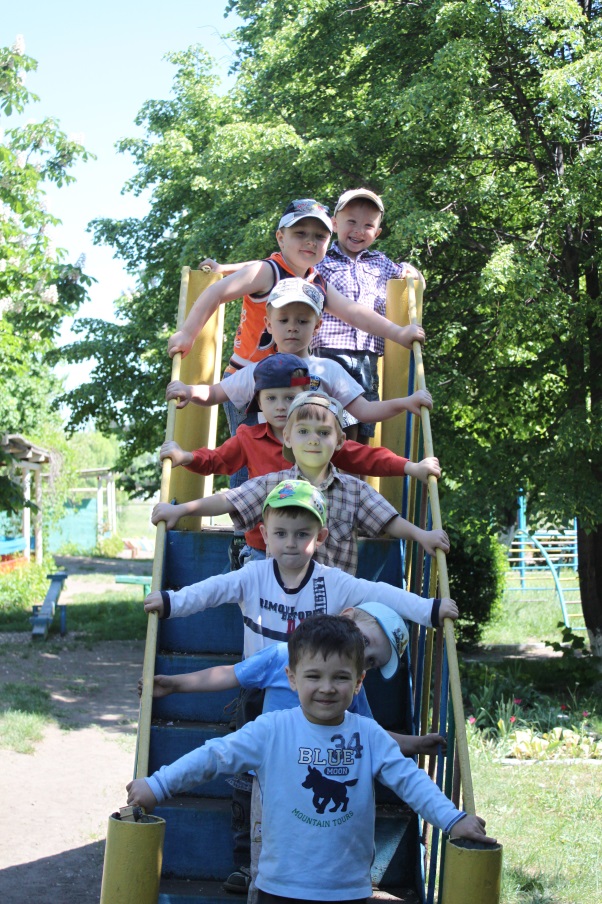 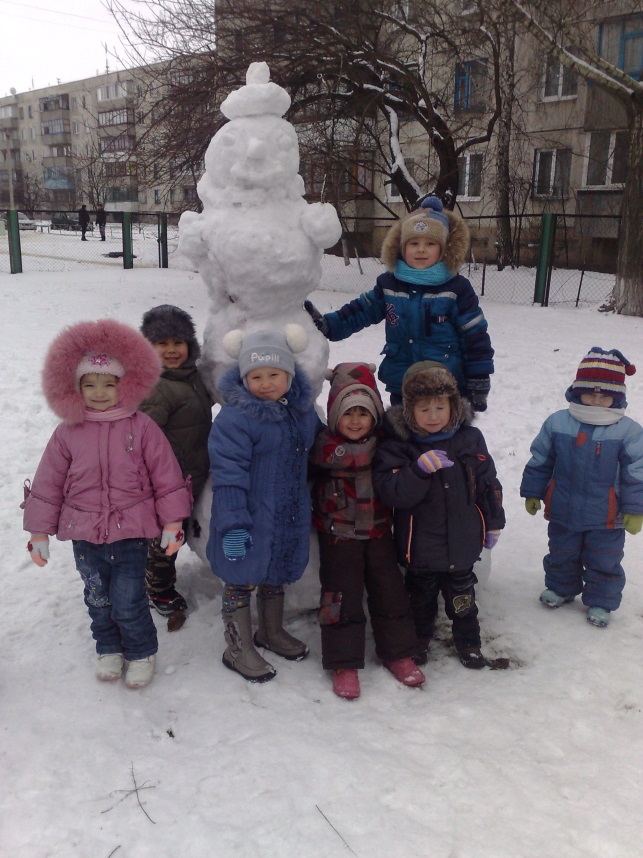 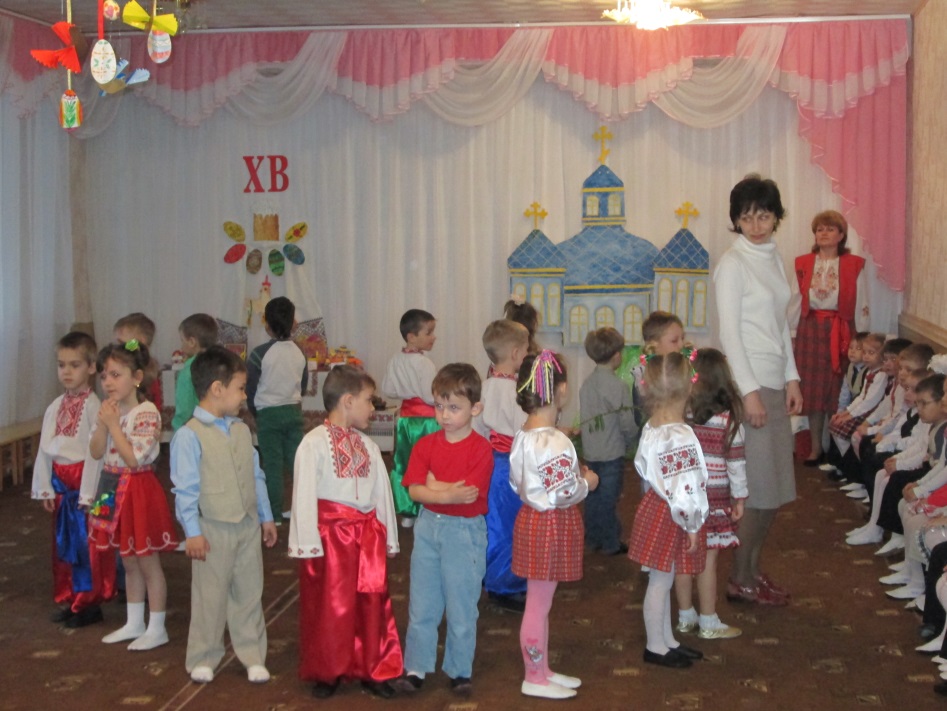 Тема над якою працюю:«Використання елементів методики М.Монтессорі для розвитку дошкільників»
«Наступне покоління повинно бути сильним, а це значить – незалежним і вільним»                                        М.Монтессорі
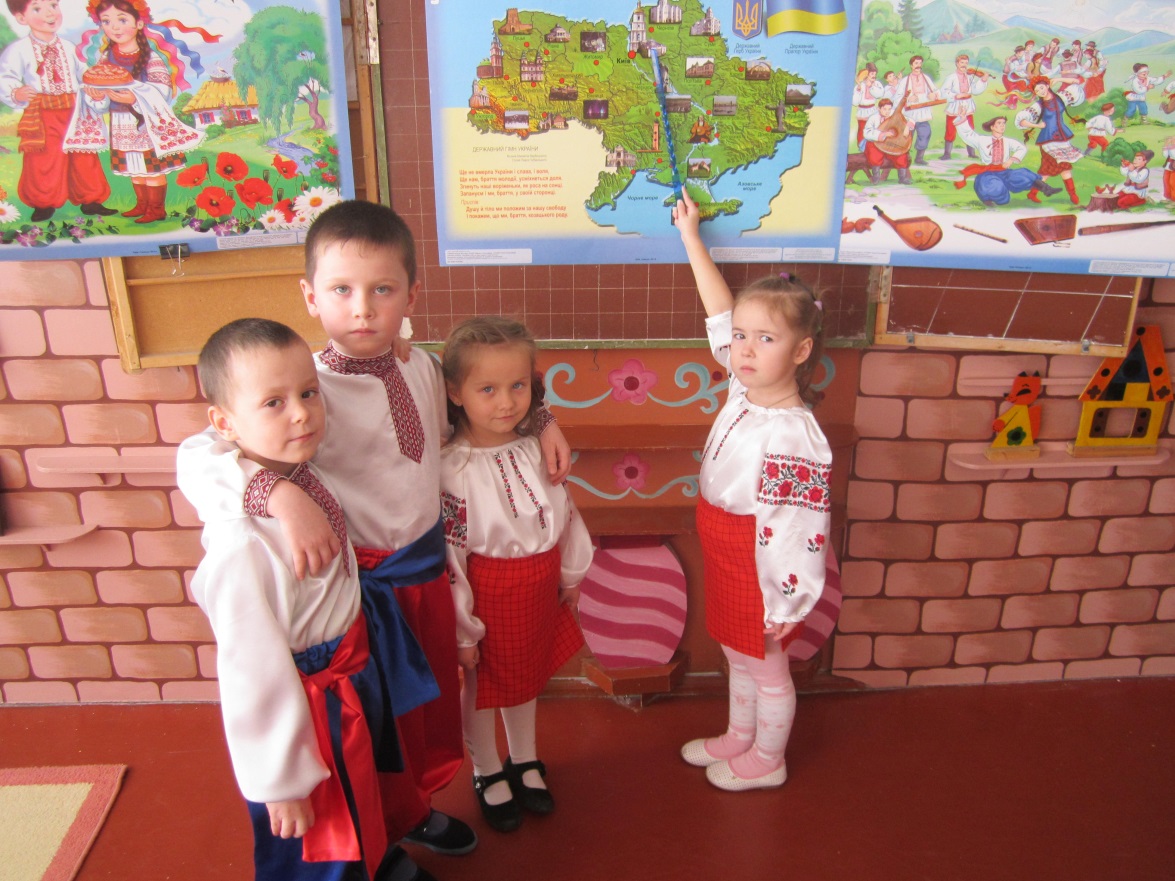 ЗАВДАННЯ:    Монтессорі матеріал дозволяє вести роботу спираючись на метод спостереження, який дає змогу простежити перебіг розвитку дитини, підготувати середовище, яке допоможе вести малюка від простого до складного, від конкретного до абстрактного, спрямовувати і стимулювати дії дитини, її розвиток до відповідних синзетивних періодів
Використання Монтессорі матеріалу в роботі з дітьми
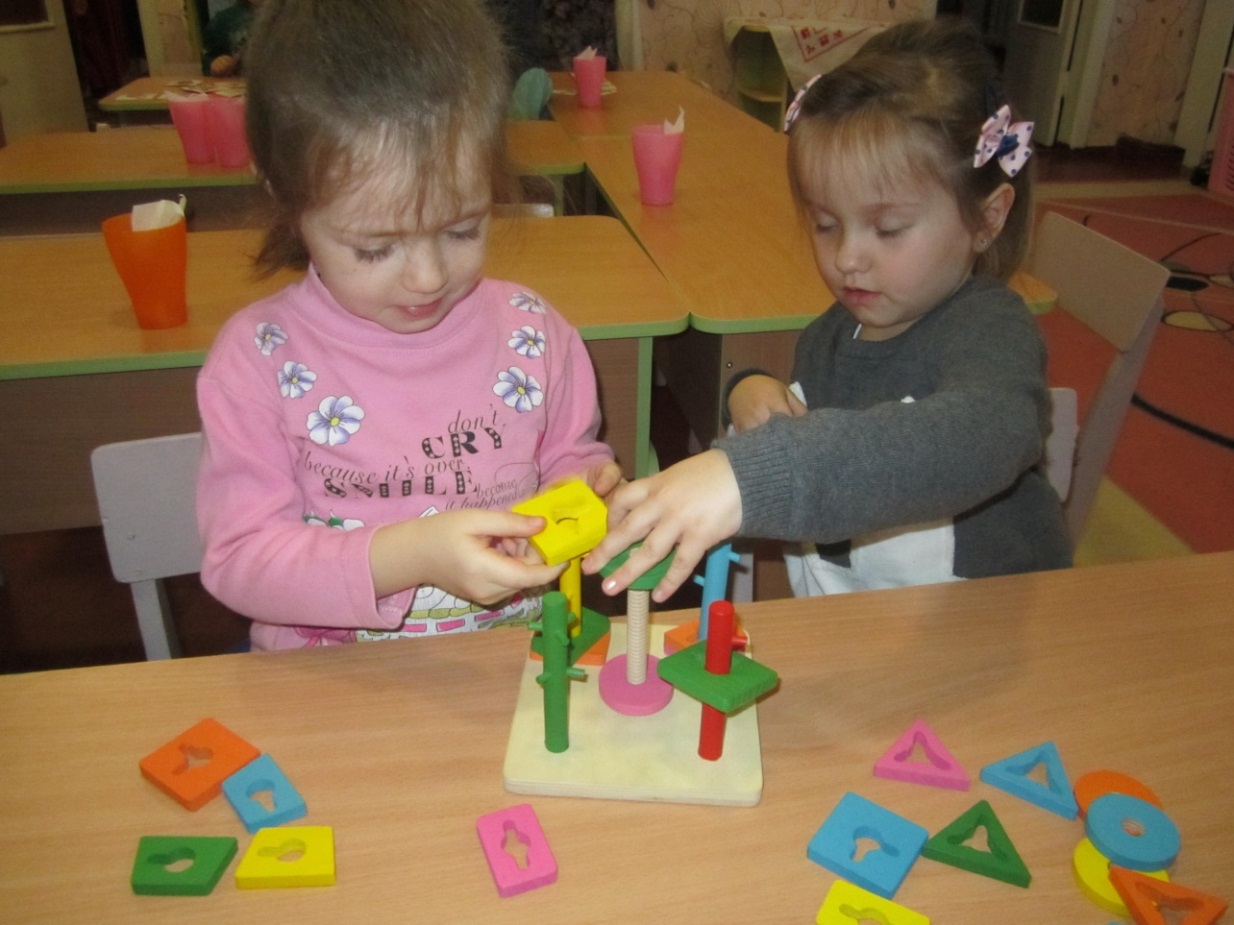 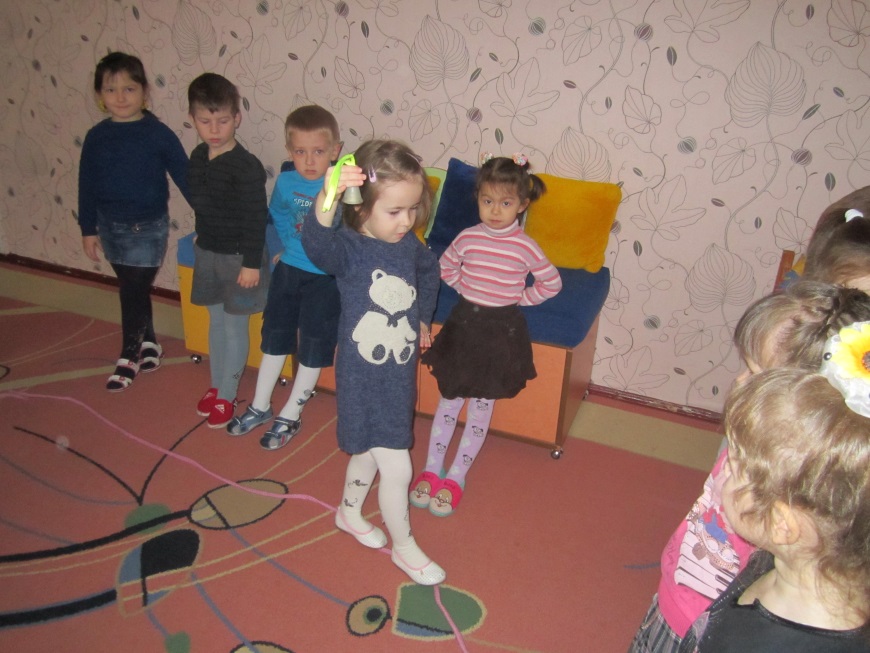 Вправа 
«Монтессорі коло»
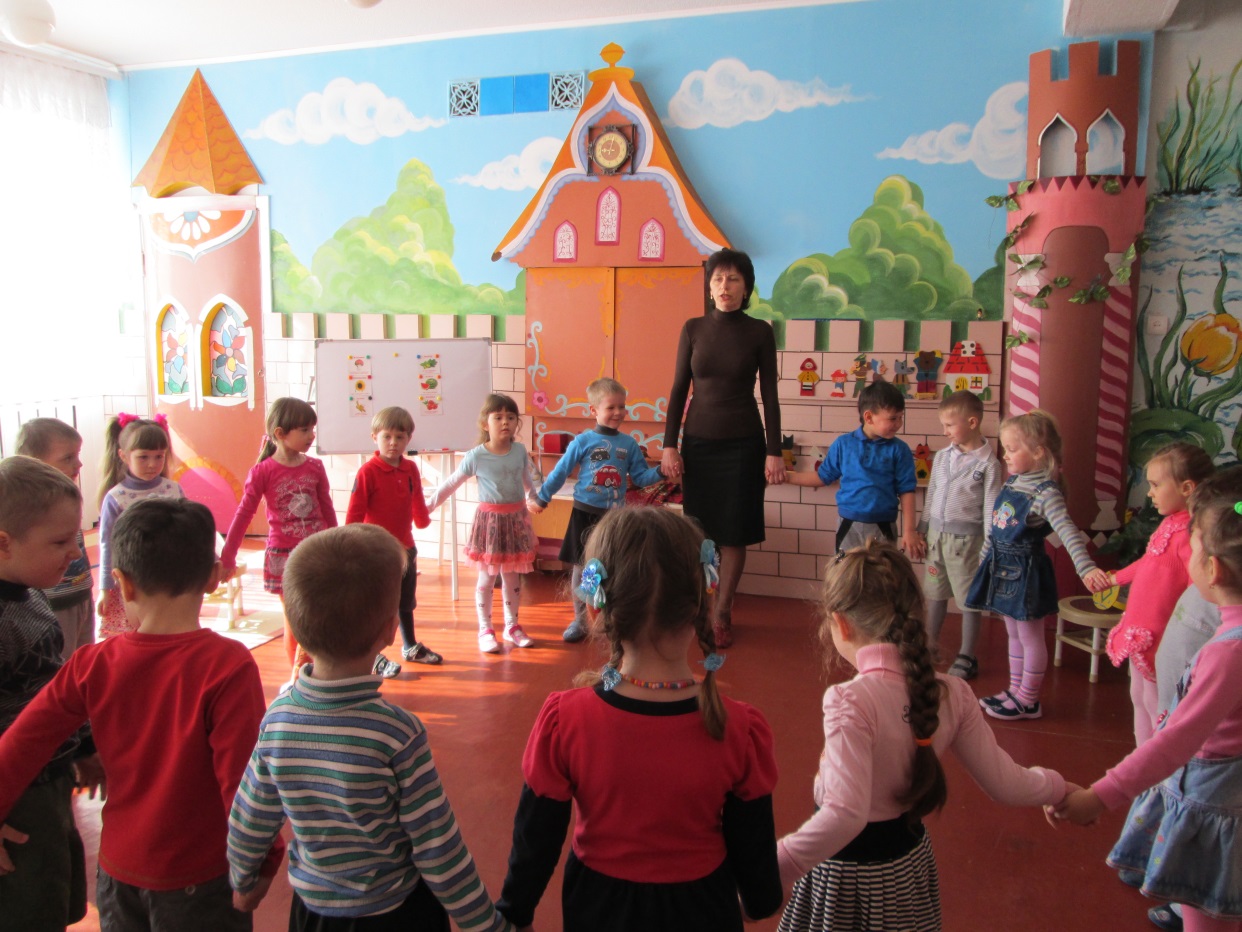 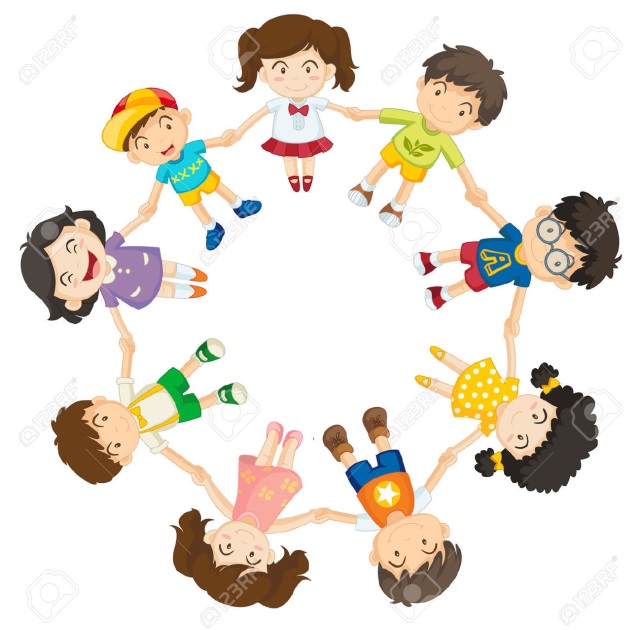 Монтессорі  коло – спільна робота, спрямована на комплексний розвиток моторики, координації руху, слуху, пам'яті, мови, навичок спілкування.
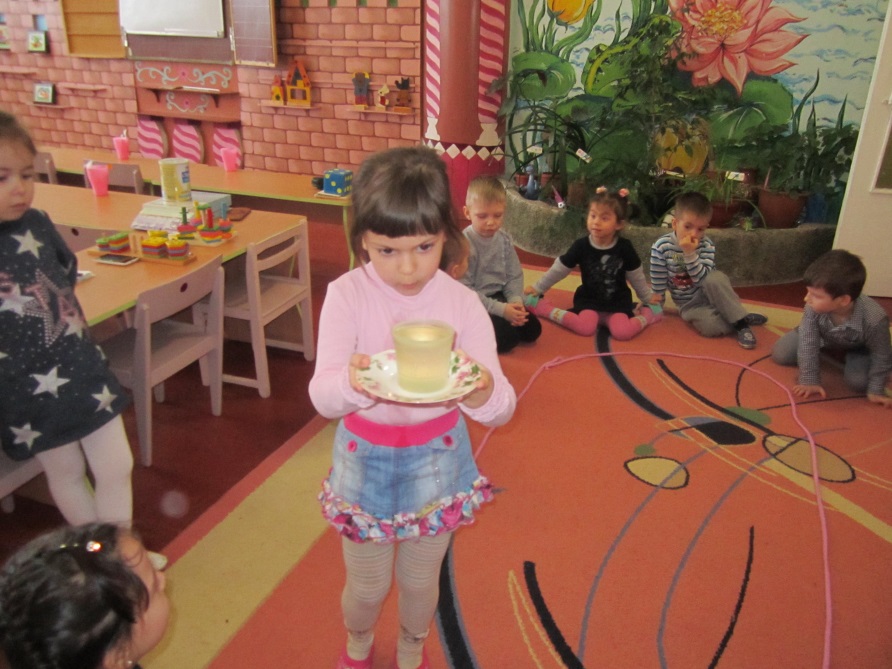 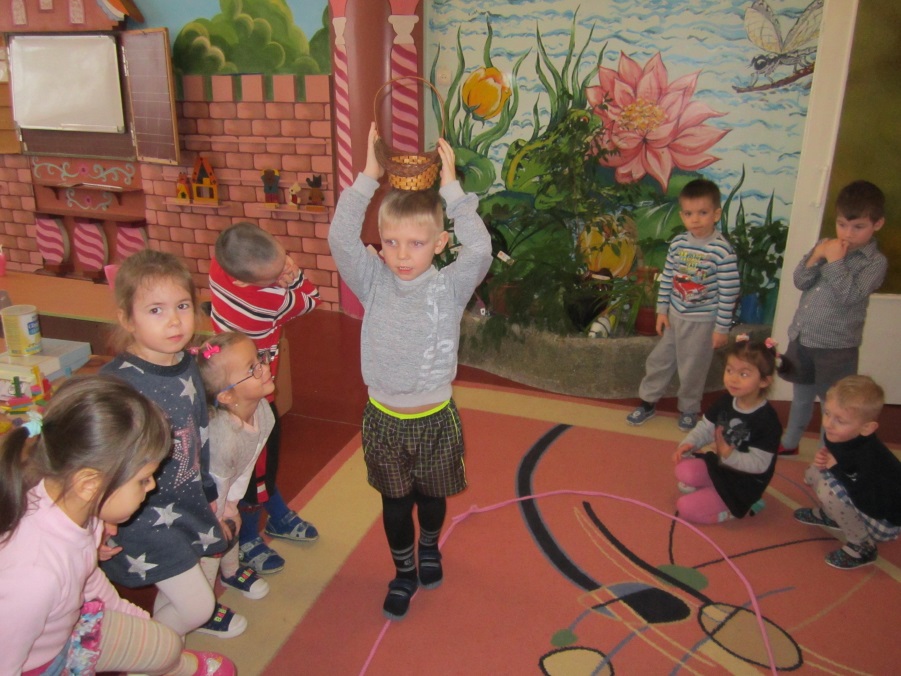 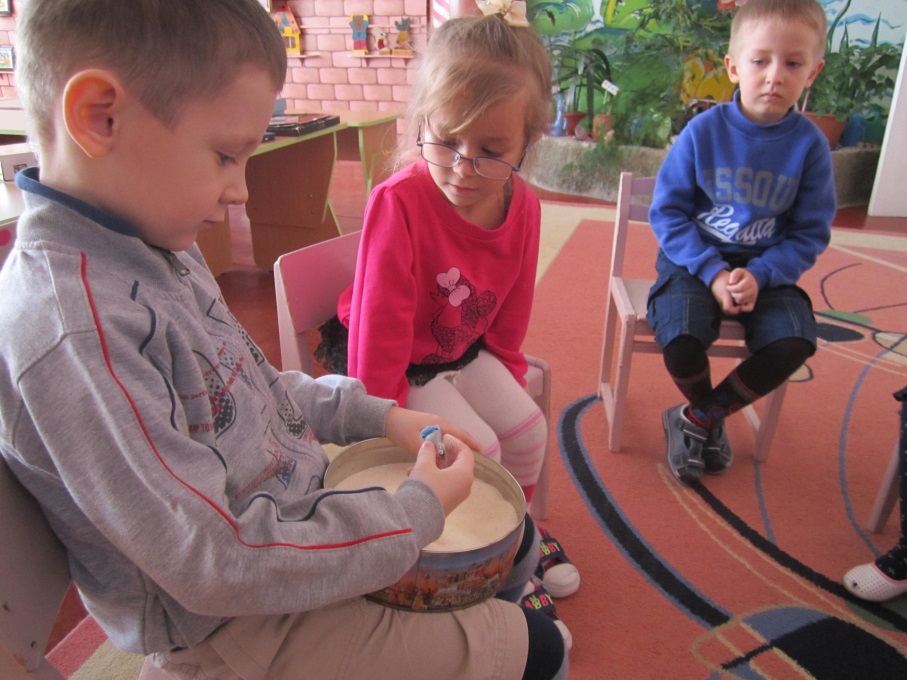 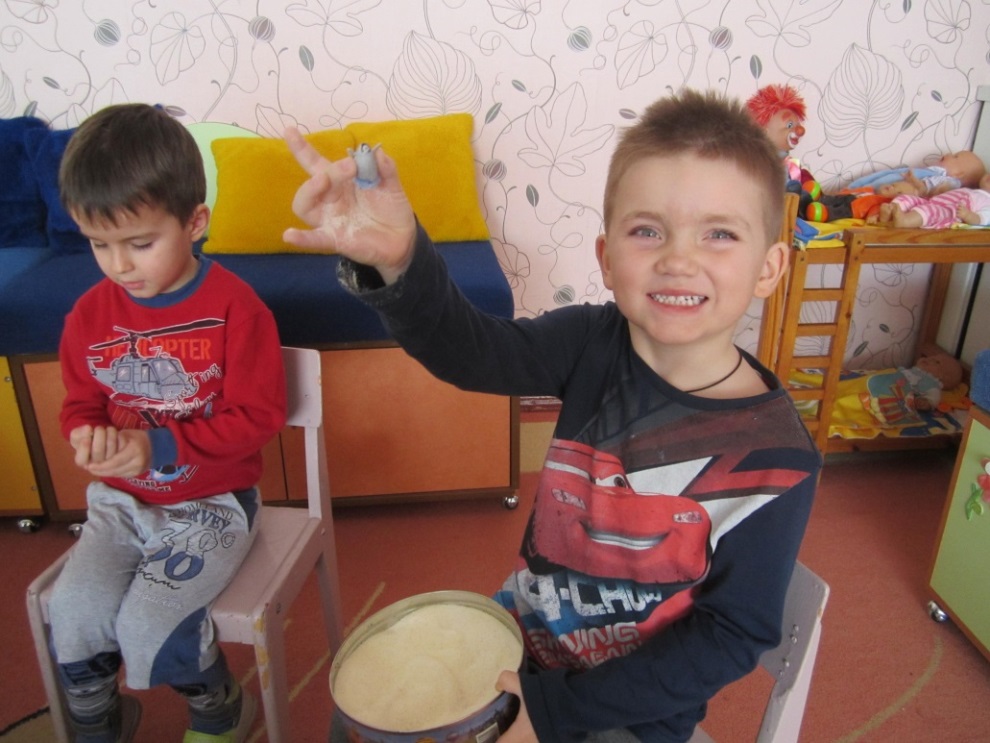 Пальчикова гімнастика – це вправи, які розвивають ручки малюка і таким чином дають поштовх  його мовленнєвому розвитку.
Ручки вгору піднімаю
У долонечки плескаю.
Всього можу їх навчити-
Треба тільки захотіти.
Тісто гарно розкачати,
Вправно воду наливати,
Вирізати, малювати,
Клеїти і прибирати.
Отакі в нас дві руки-
Для усіх помічники.
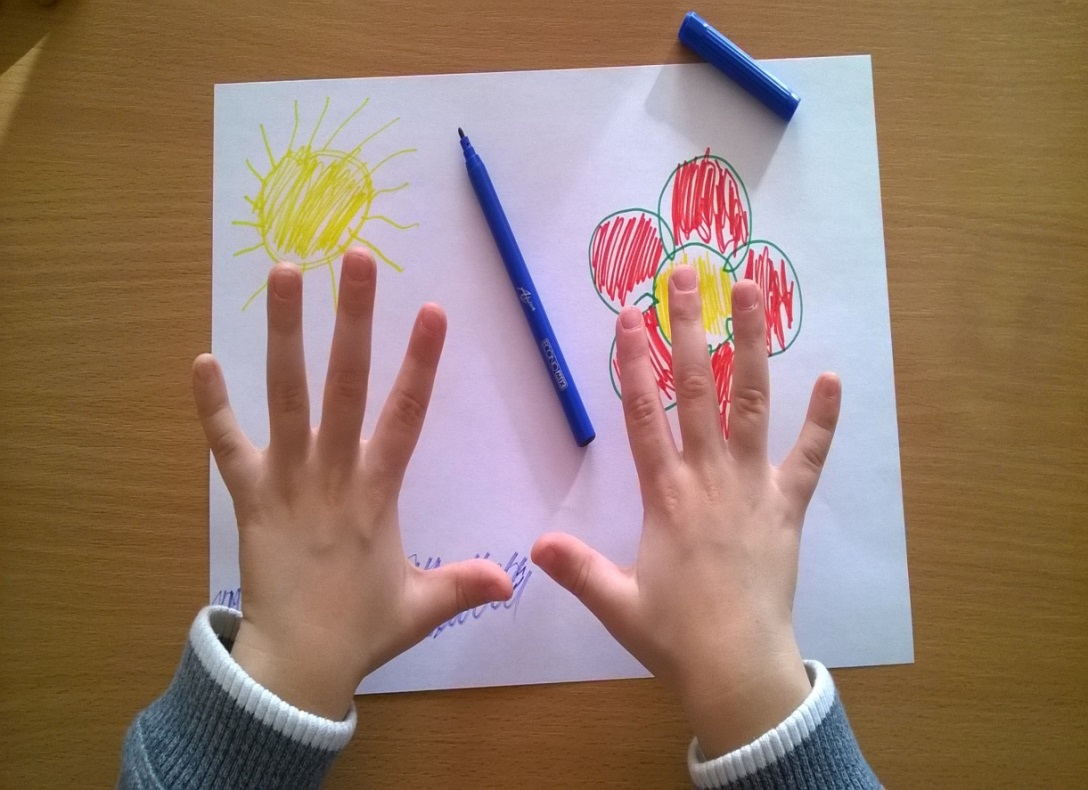 Добрий день, долонька!
Маленька казочка про ввічливі долоньки
Зустрілись якось дві долоньки.
Добрий день, права долонька! – сказала одна долонька другій.
Добрий день, ліва долонька! – відповіла друга долонька.
(Дитина потискує однією ручкою другу.)
- Давай обніматися! 
Давай!
(Схрестити пальчики між собою.)
Яка ж ти красива! 
(Малюк показує великі пальці.)
До побачення! – попрощалась одна долонька .
До зустрічі! – відповіла інша.
(Малюк махає долоньками.)
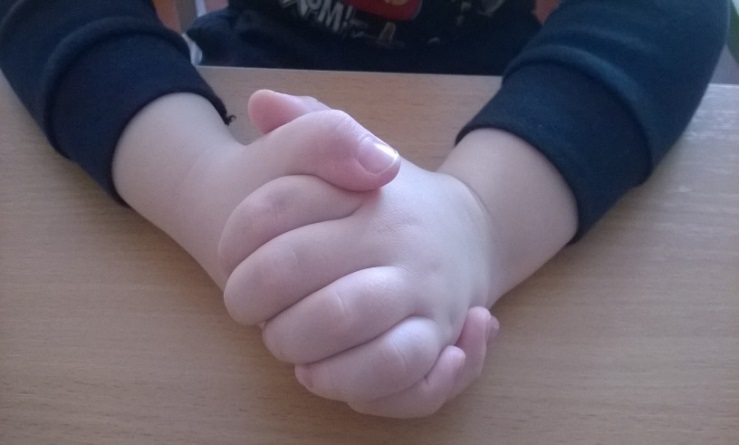 Давай обніматися!
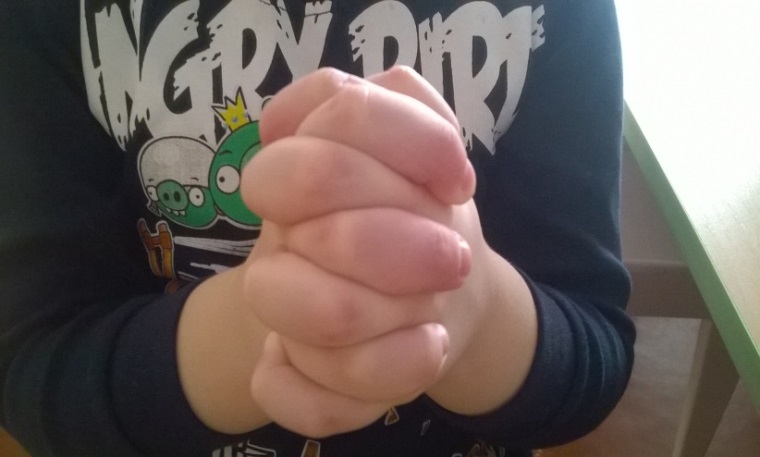 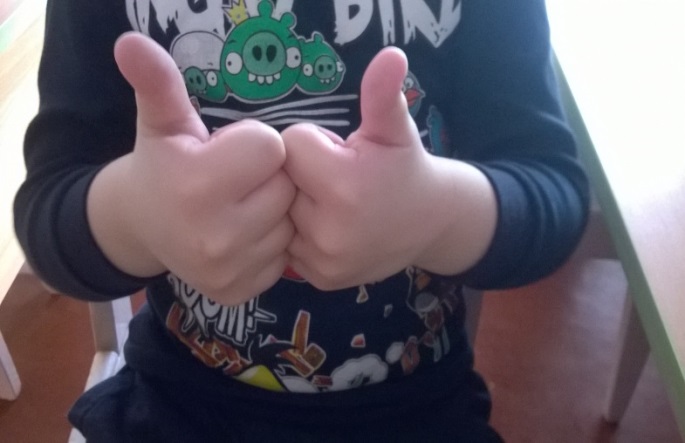 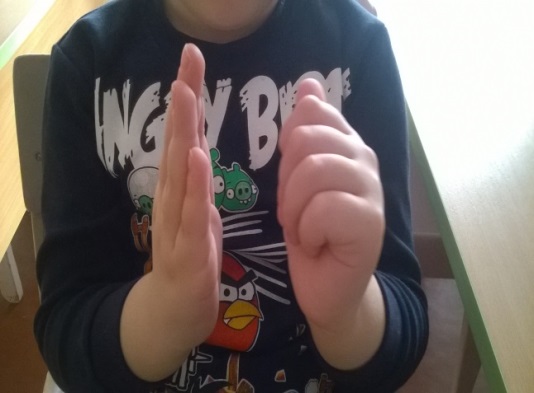 До 
побачення!
Яка ж ти красива!
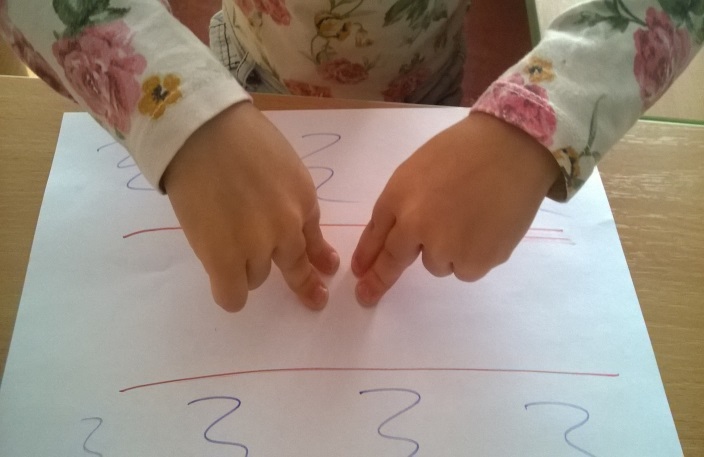 Вперті козенята
Козенята біля ставу
Розіграли всім виставу
Дужчий хто хотіли знати,
Почали собі штовхатись
(ручки малюка зображують козенят, йдуть по столу назустріч один-одному)
Упирались ніжками
І бодались ріжками
(виставляють пальчики вперед і «бодаються»)
Сталось те, чого не ждали – 
У водичку – бух! І впали!
(падають долоньки на стіл начебто впали козенята у воду)
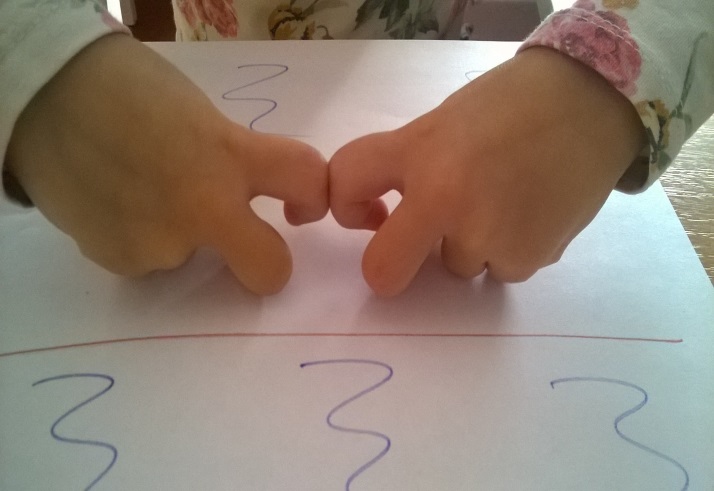 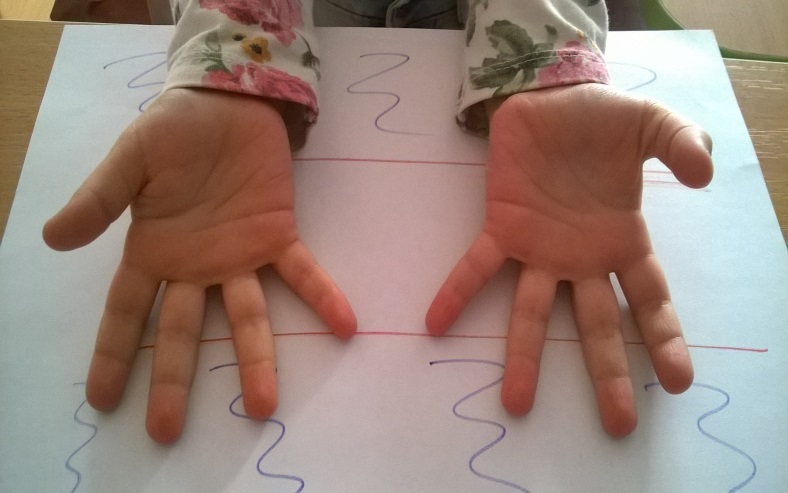 Вправа з прищіпками
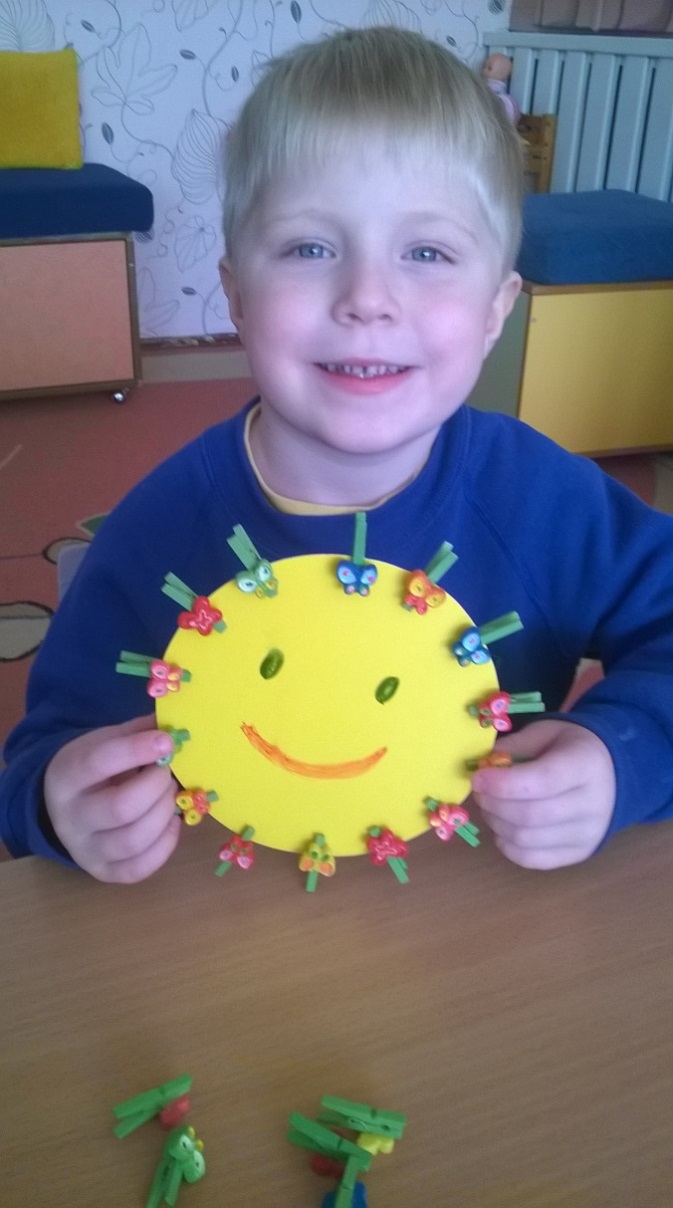 Яскраво світить сонечко,
Світить-посміхається,
Сонячні промінчики
Вранці прокидаються.
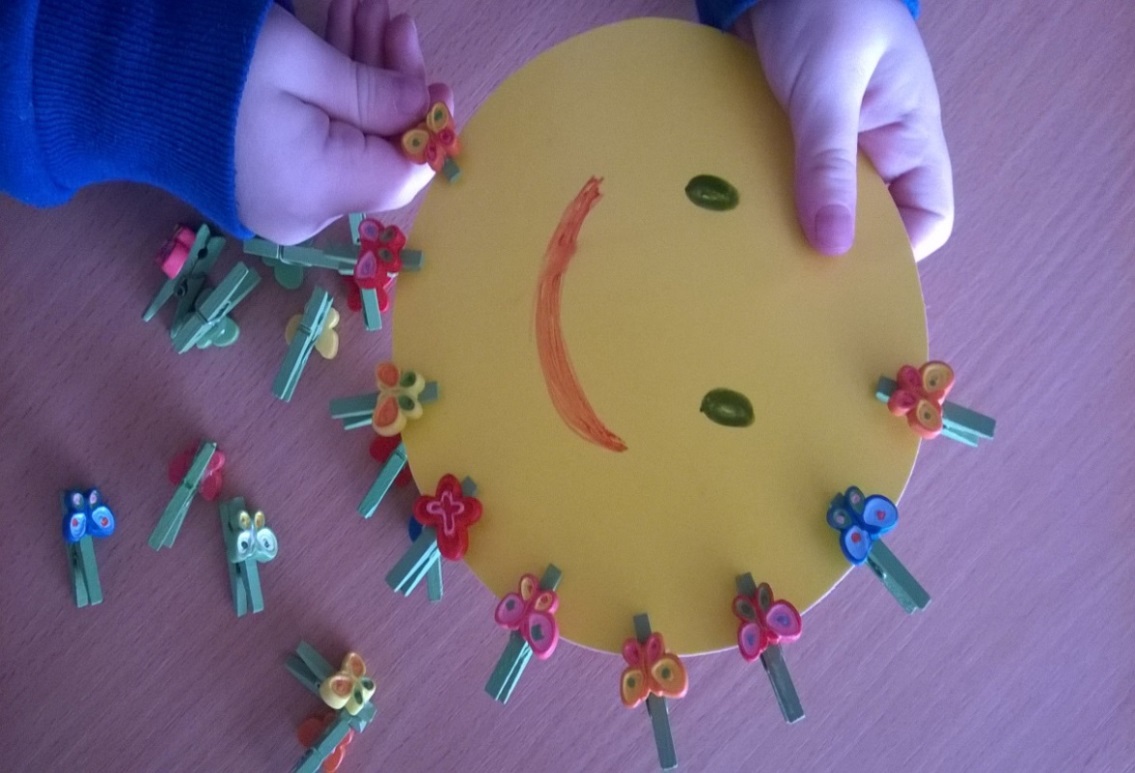 Використання альбомів «Петриківський розпис»
Картини та поробки з природного матеріалу
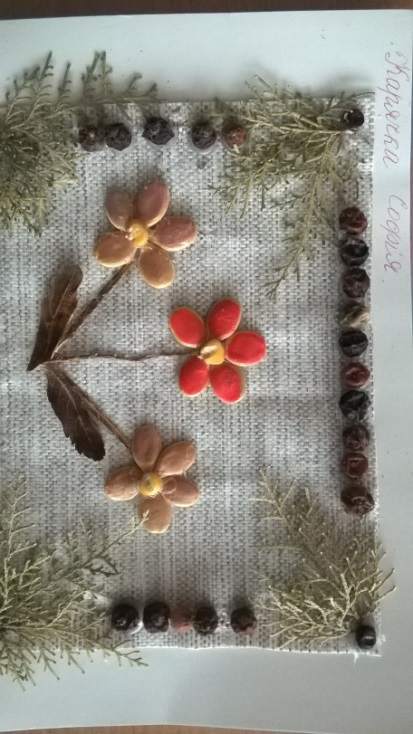 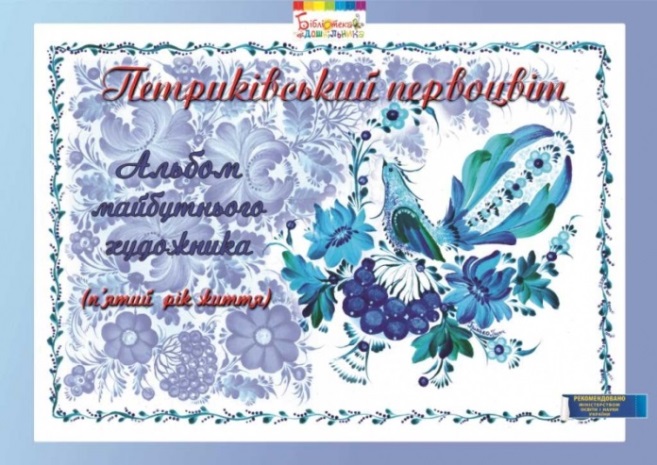 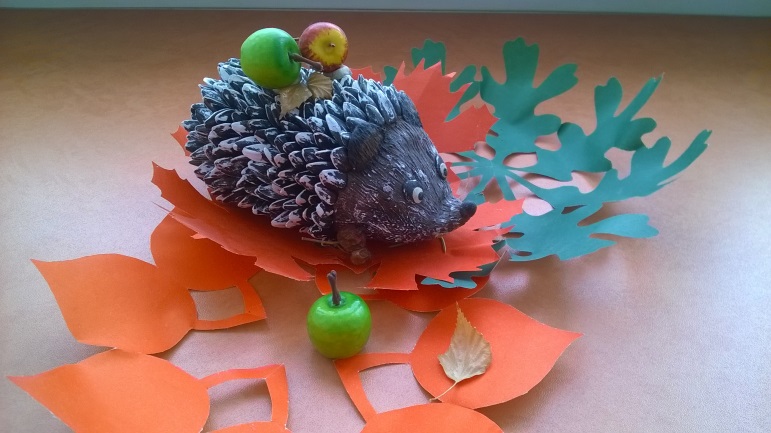 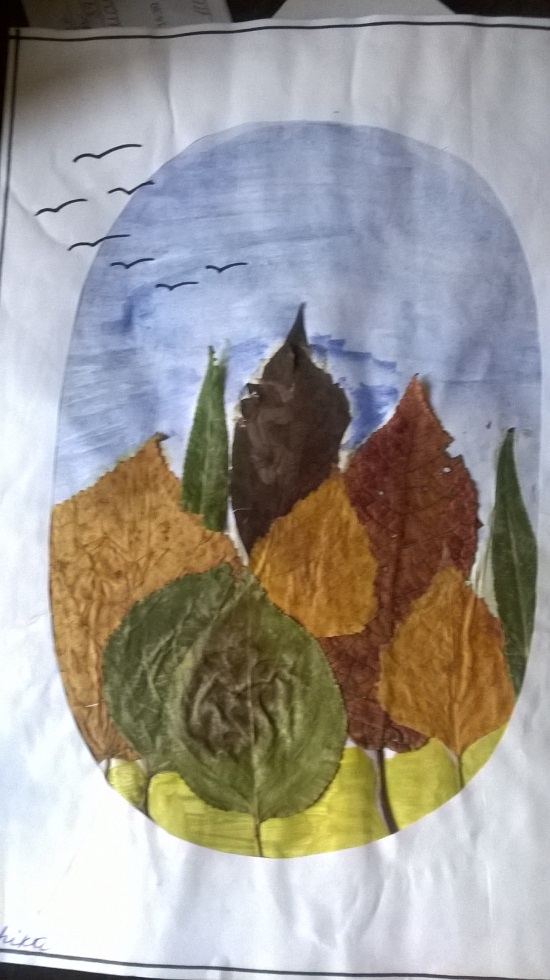 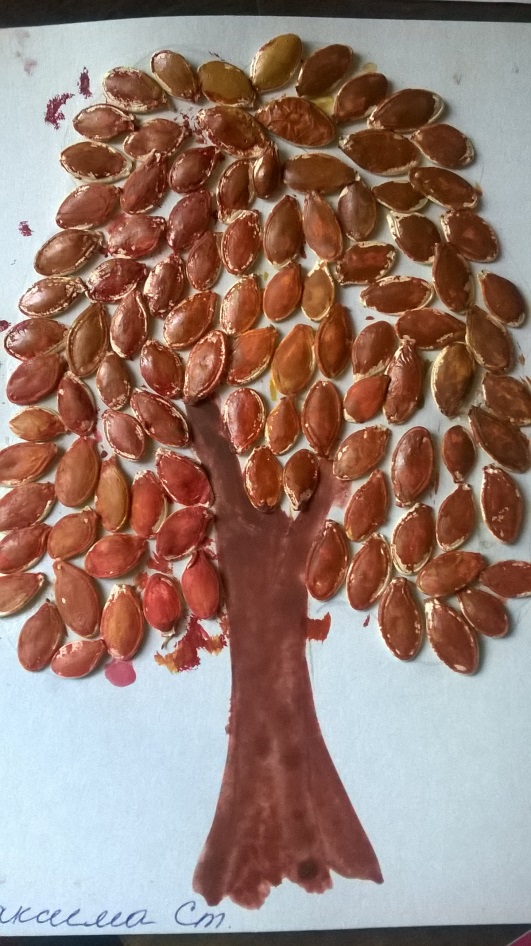 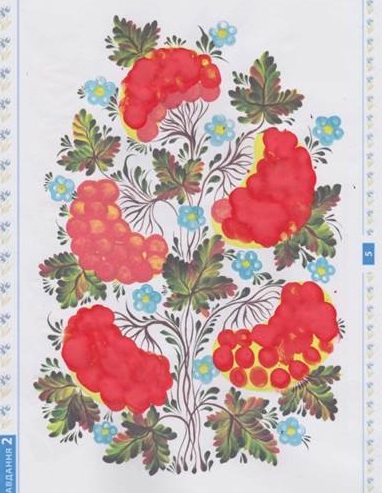 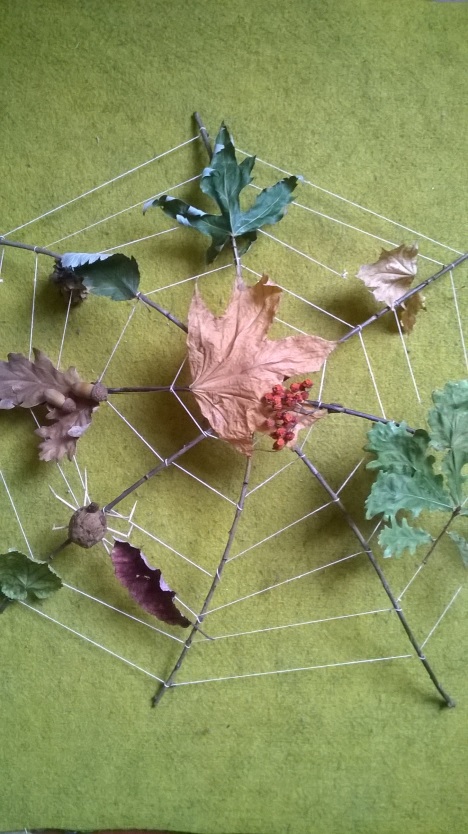 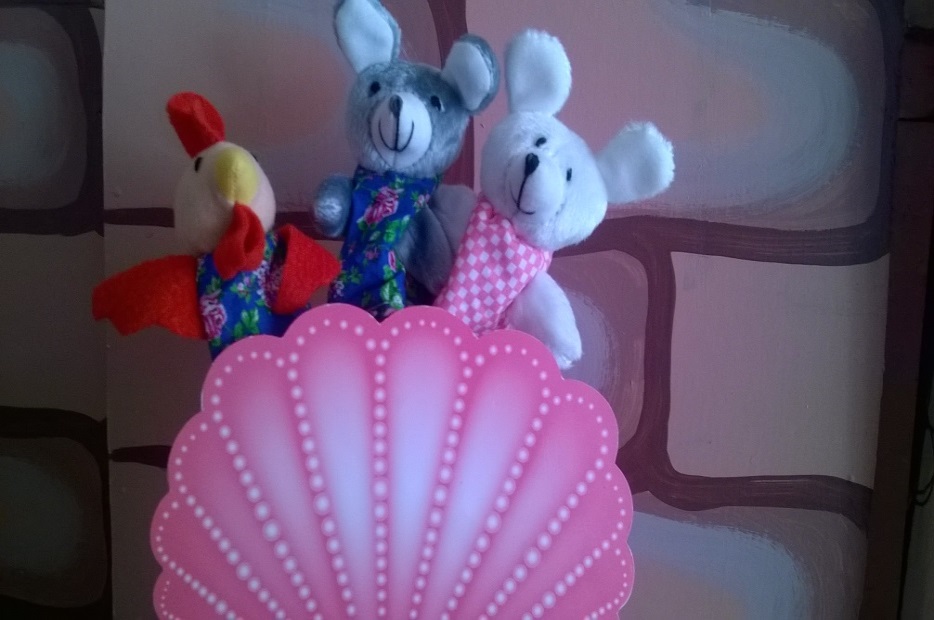 Пальчиковий ляльковий театр
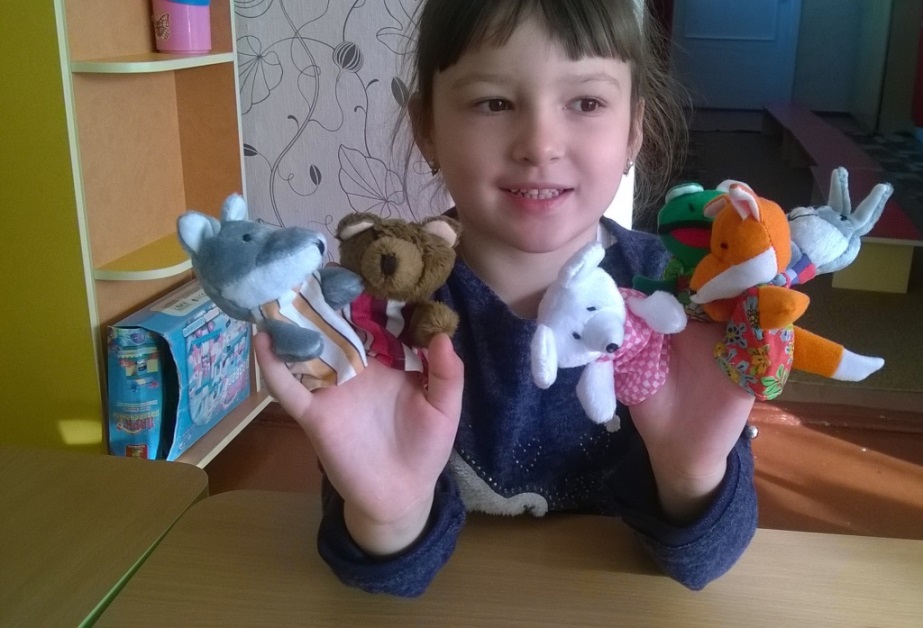 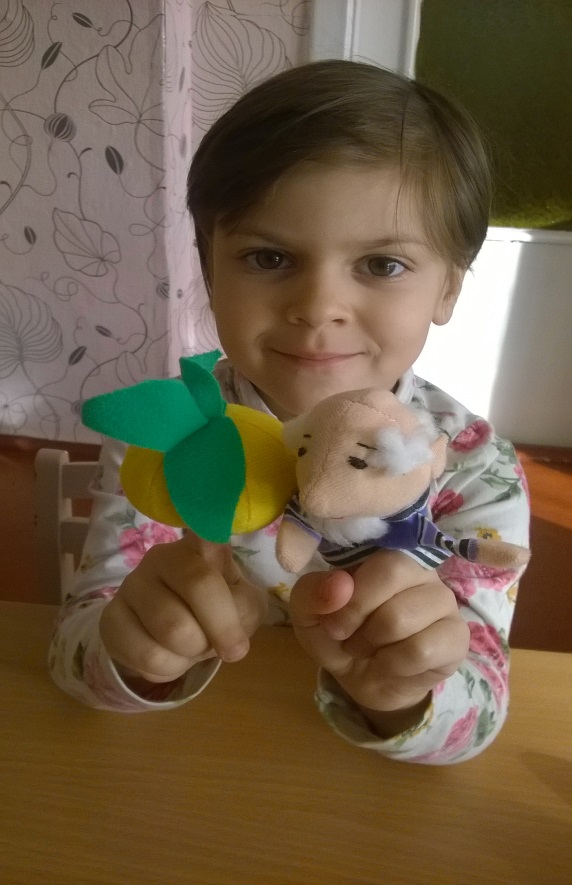 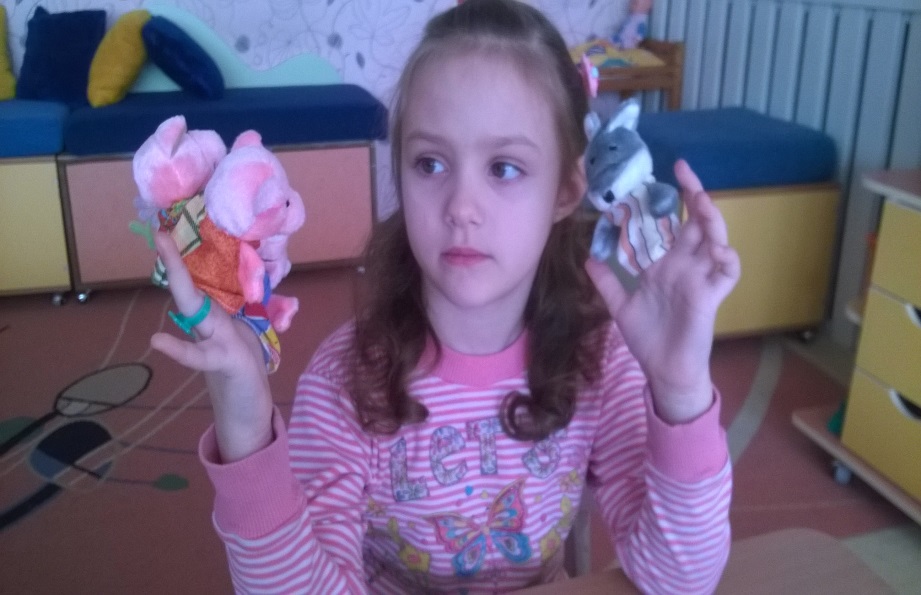 Вправи у 
практичному житті
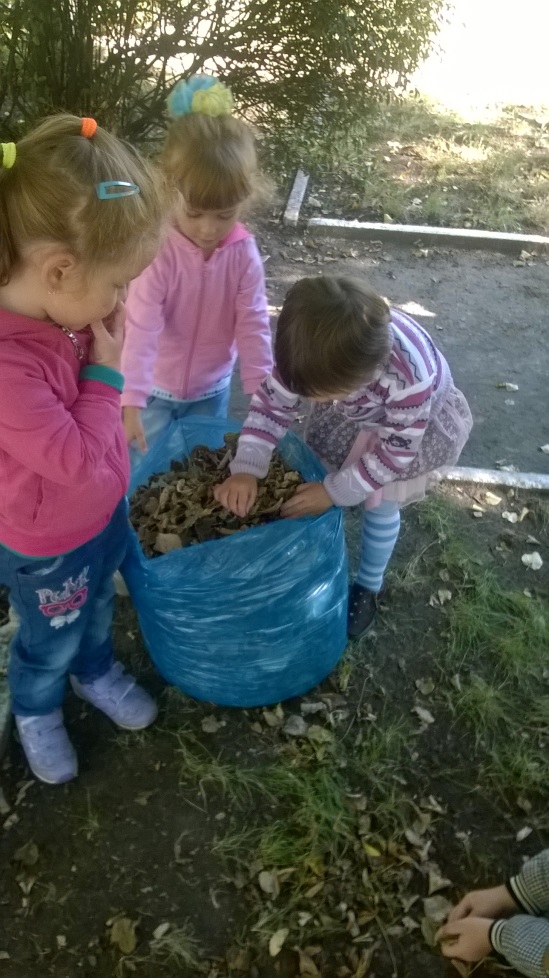 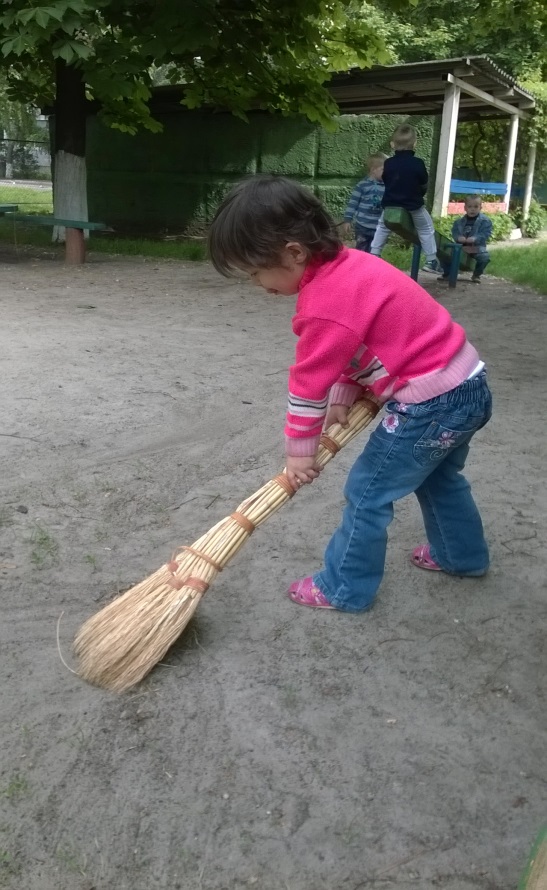 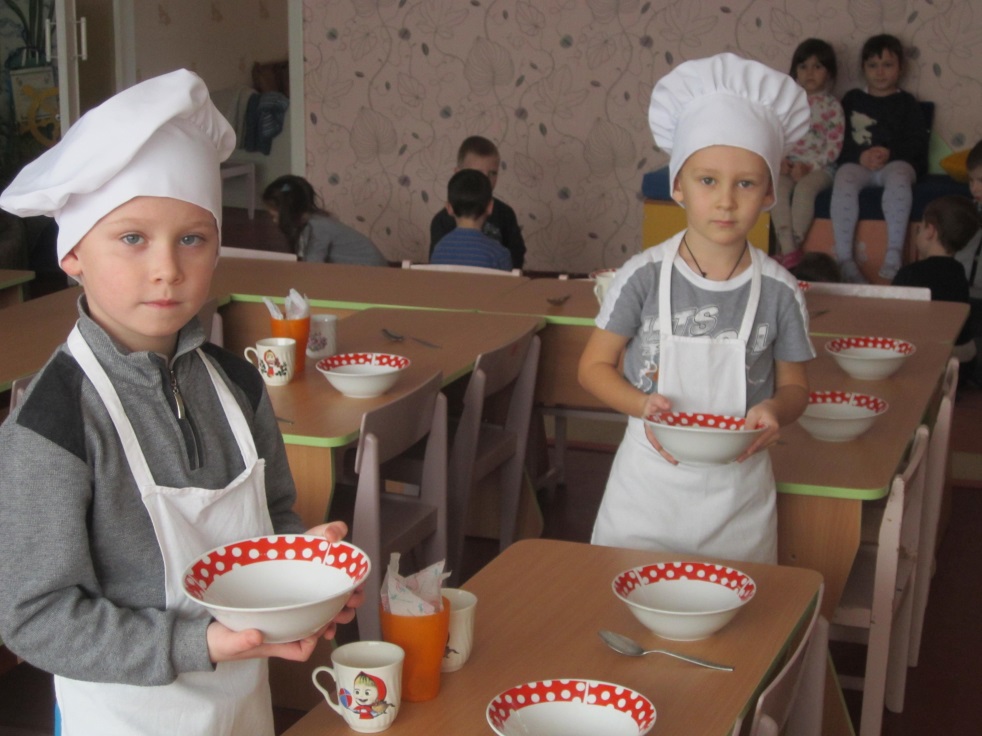 Матеріали для розрізнення кольору, форми
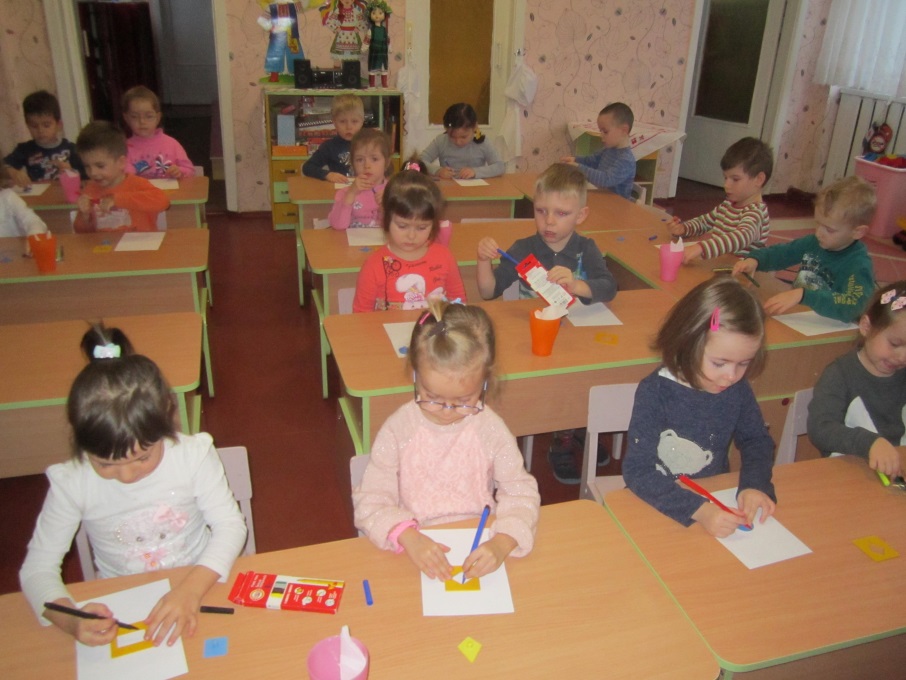 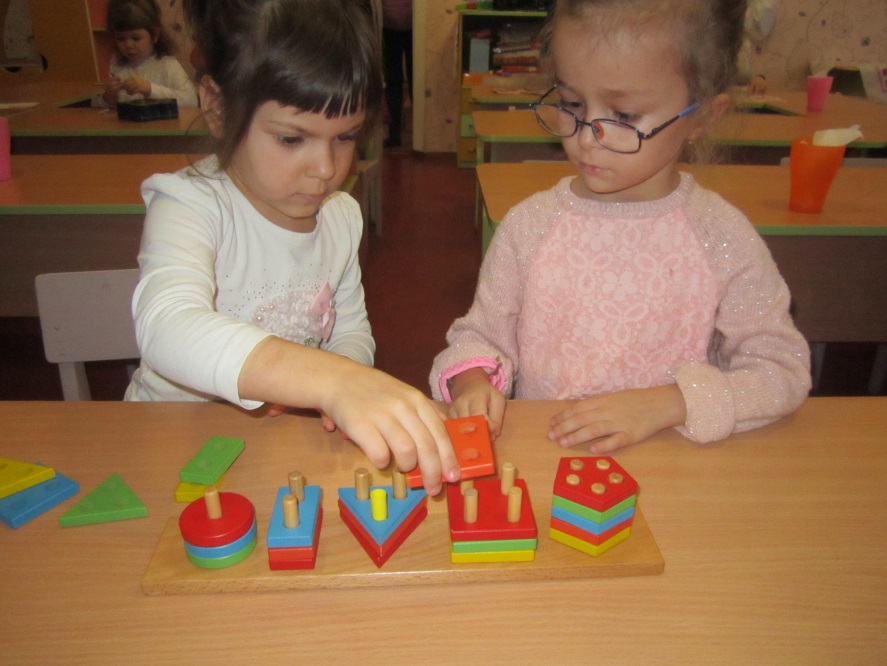 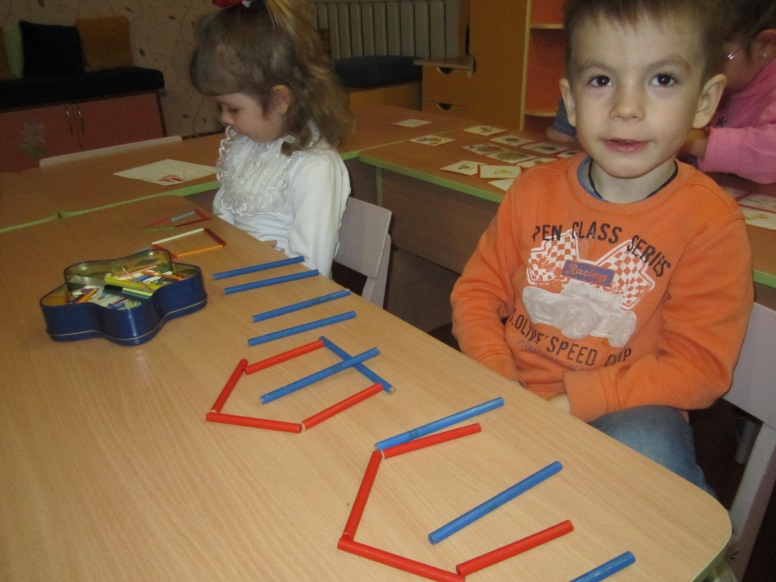 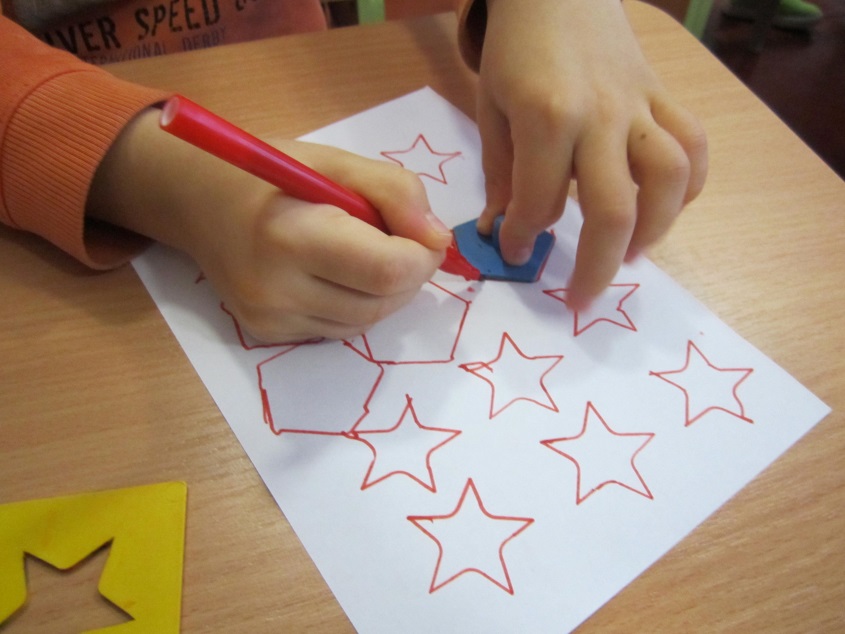 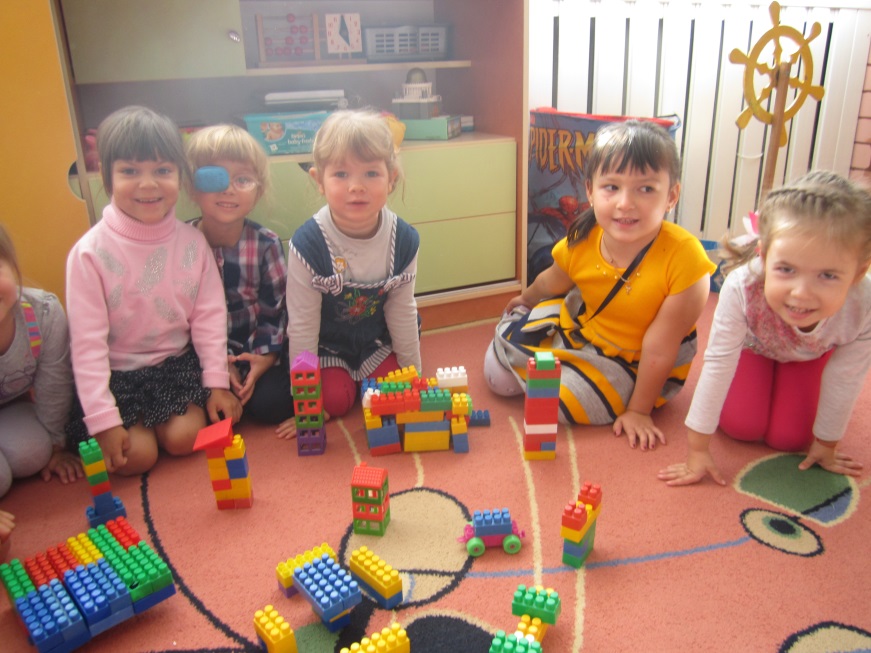 Вправи для ознайомлення з навколишнім світом та природою
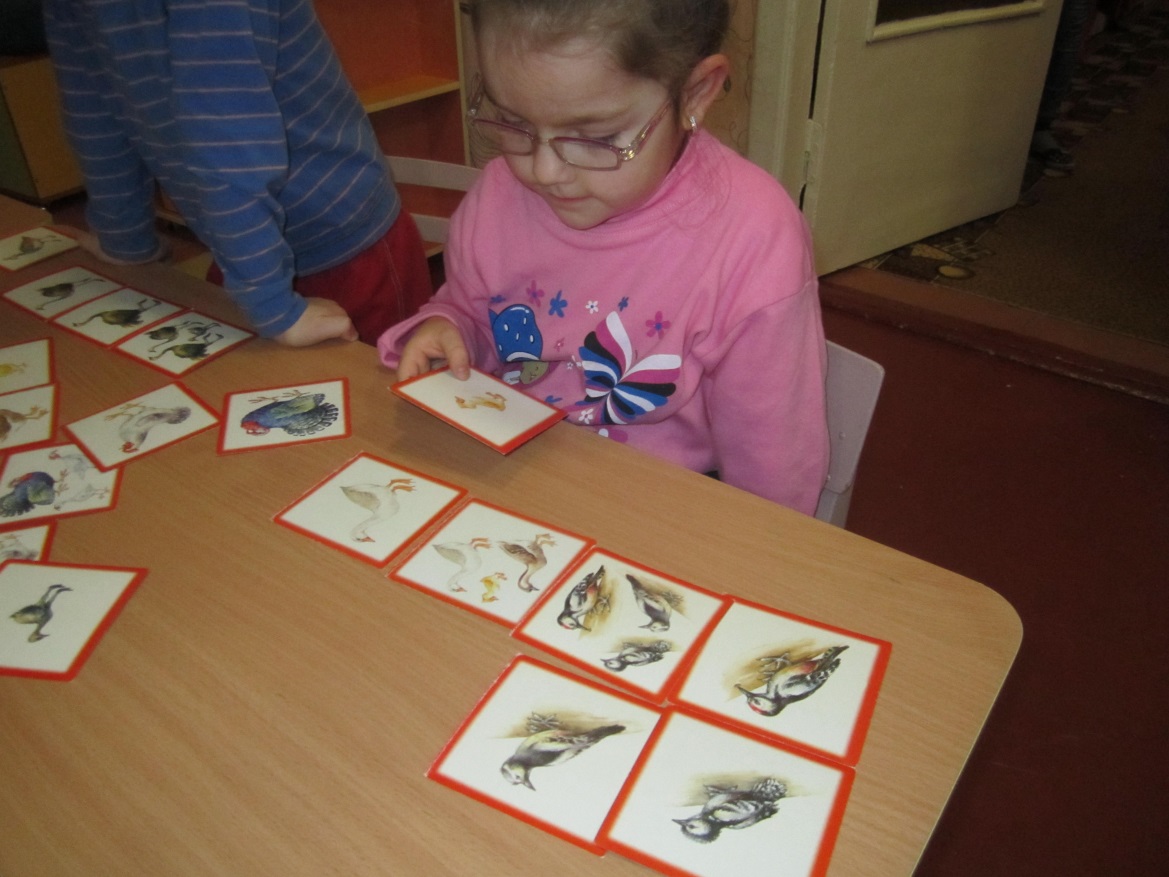 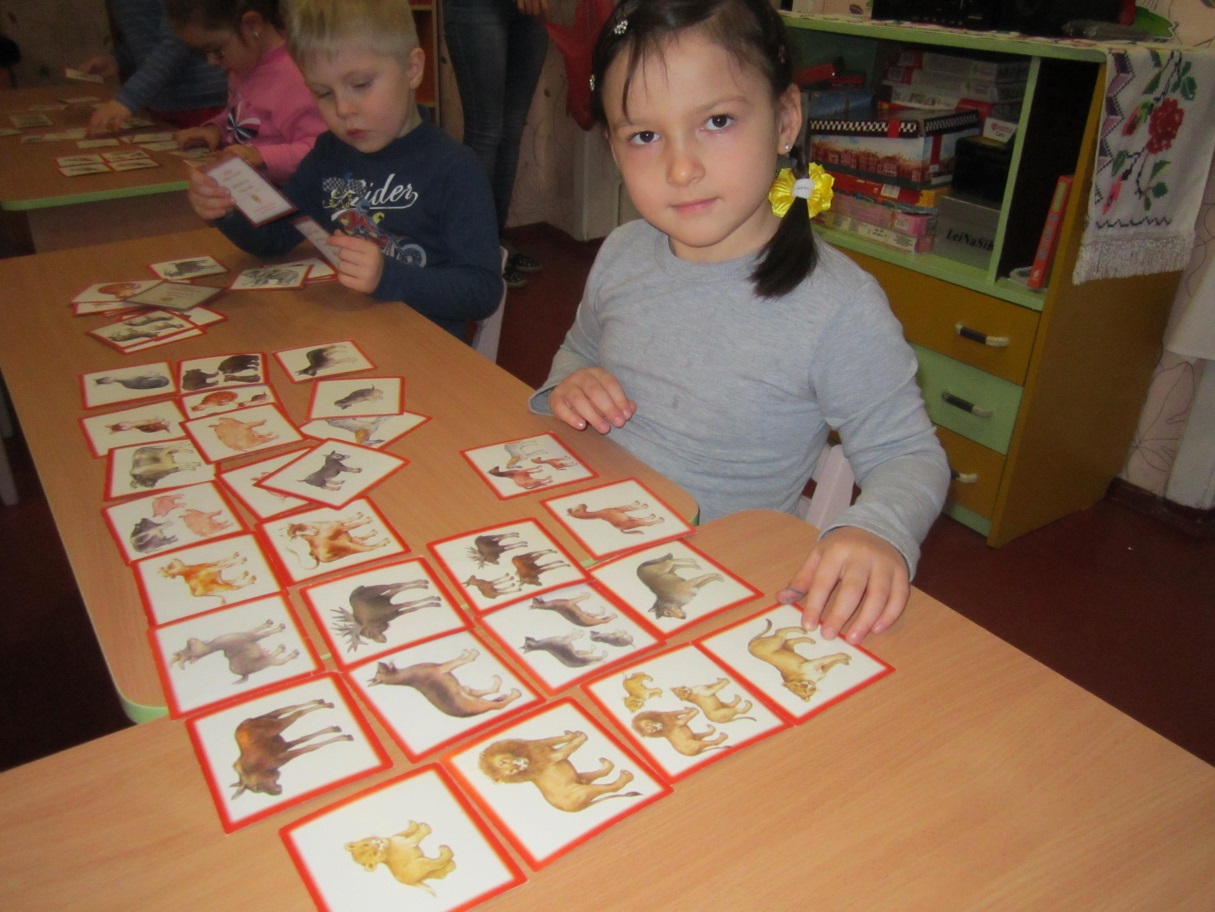 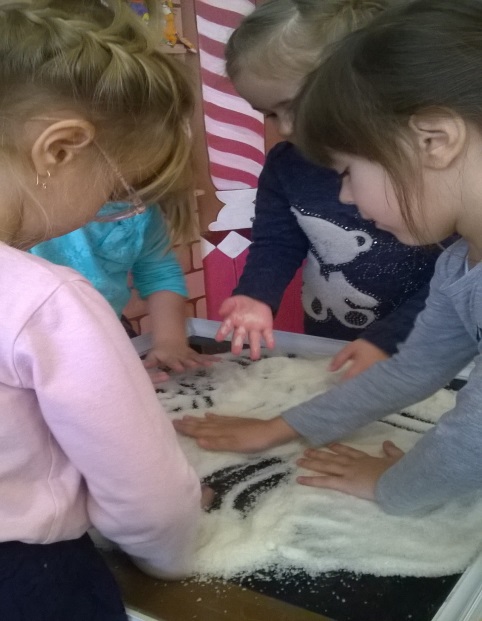 Вправи з крупами
Це ось-манна картина.
Їде манна машина,
Манній пташці манний кіт
Заважає полетіть.
А із манного віконця
Виглядає до нас сонце.
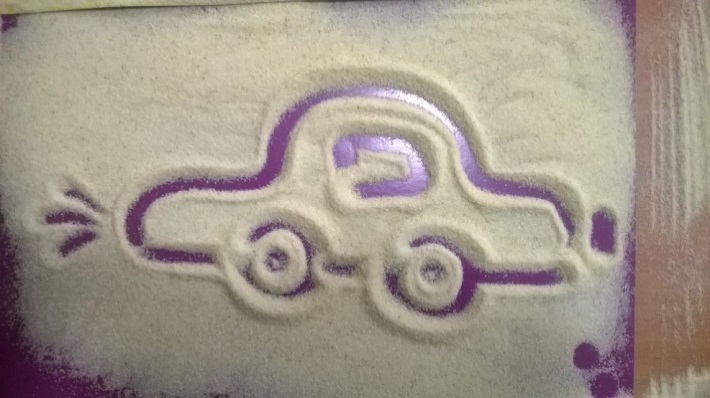 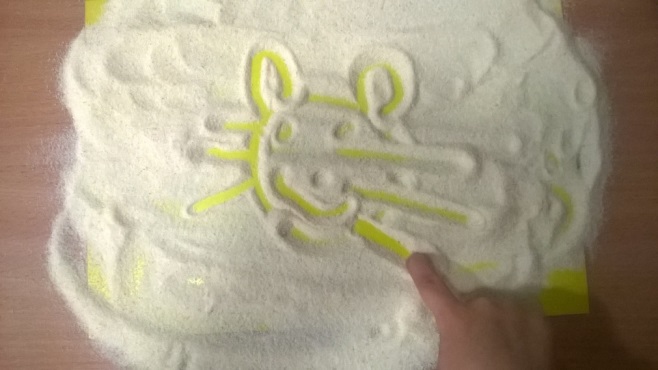 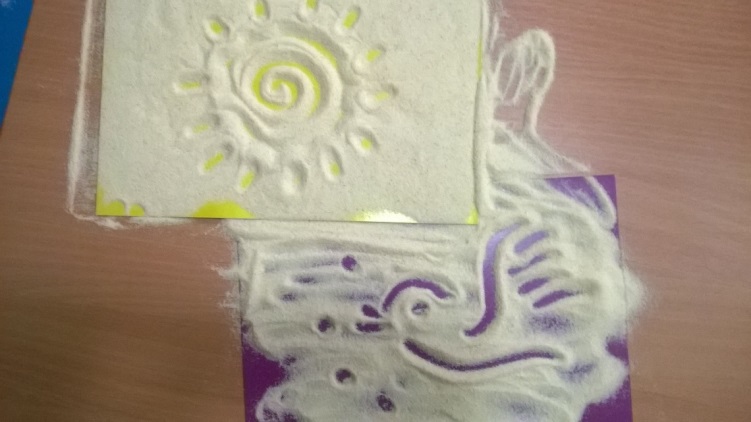 Вправи з шершавими буквами
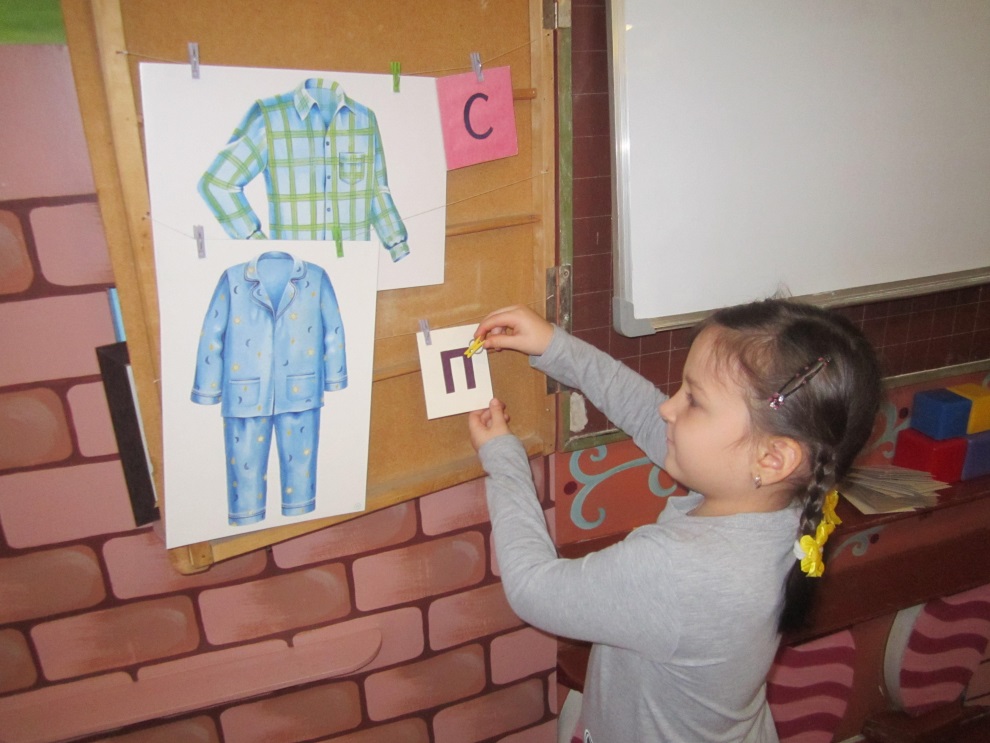 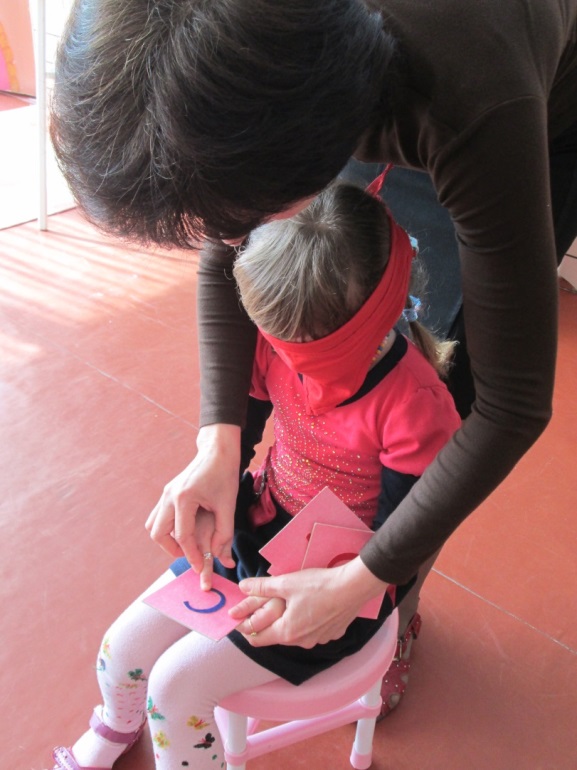 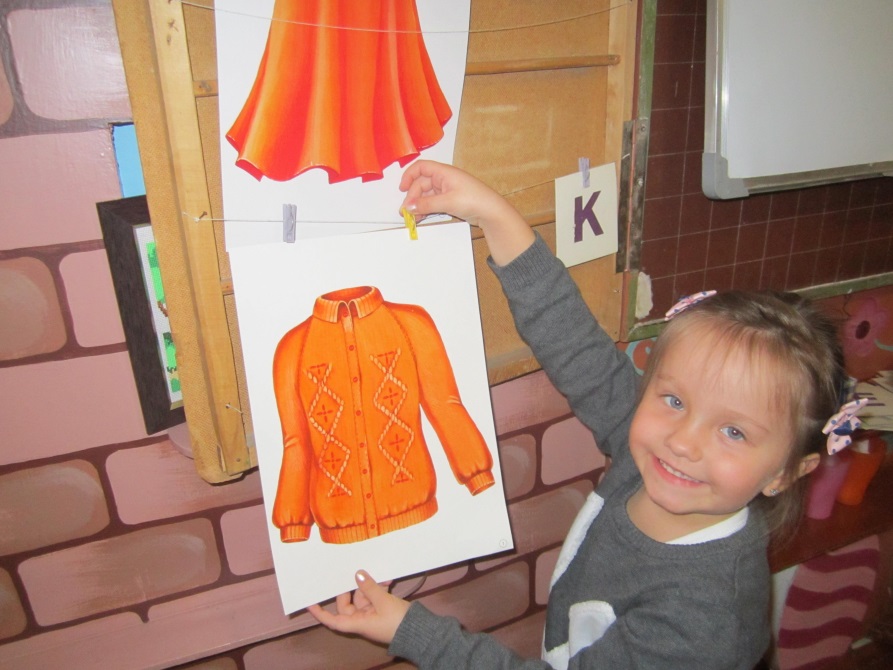 Робота в гуртку 
«Паперові фантазії з оригамі»
«Витоки творчих здібностей і обдарованості дітей на кінчиках їх пальців. Чим більше майстерності в дитячій руці, тим розумніша дитина»В.О. Сухомлинський
Сприяти концентрації уваги, так як заставляє зосереджуватися на процесі виготовлення, щоб отримати бажаний результат
Розвивати конструктивне мислення, почуття форми, творчу уяву, художній смак
Мета роботи гуртка «Паперові фантазії»
Формувати терпіння, 
кмітливість
Стимулювати розвитку пам'яті
Знайомити з геометричними поняттями.
Удосконалює трудові навички
Вчити акуратності та послідовності
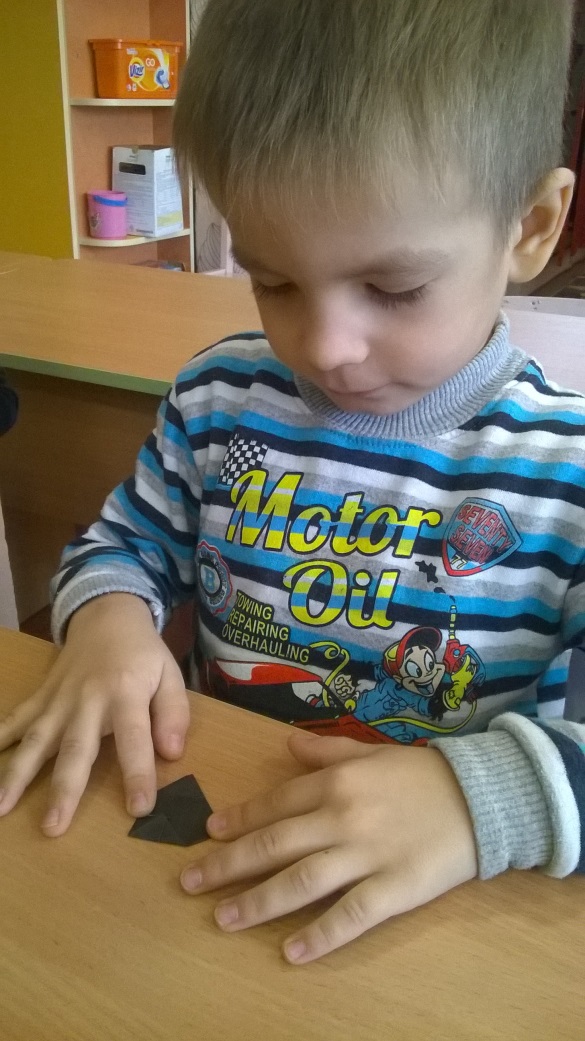 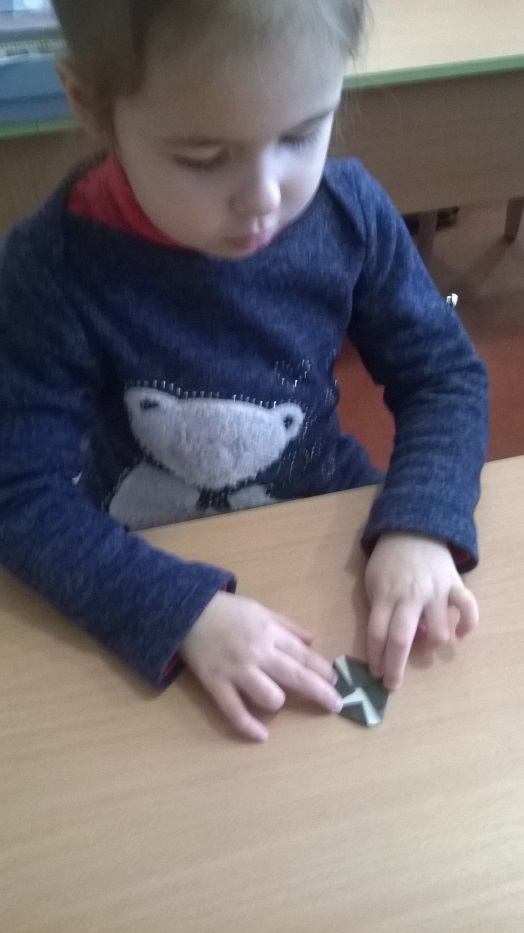 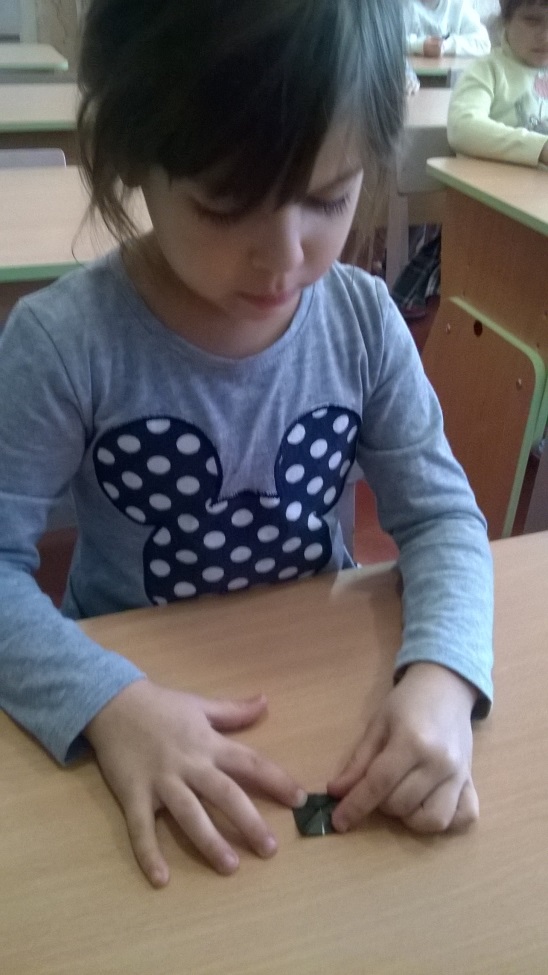 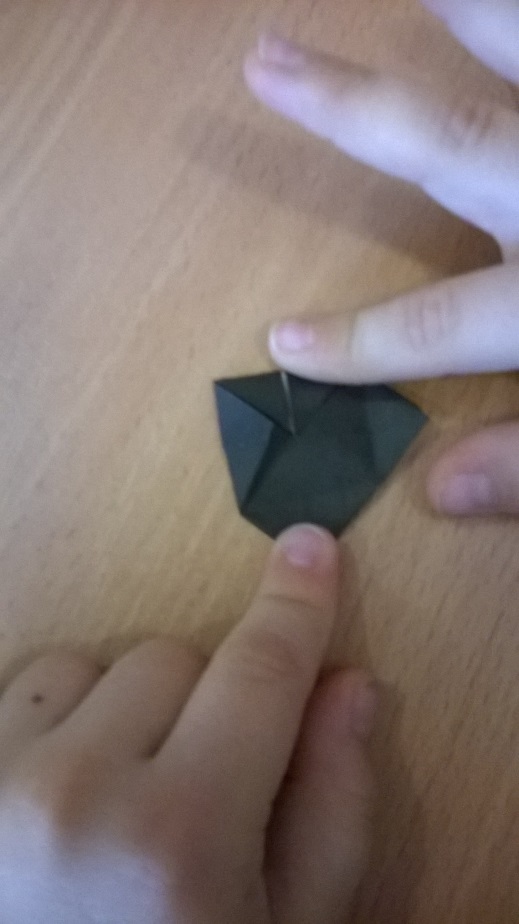 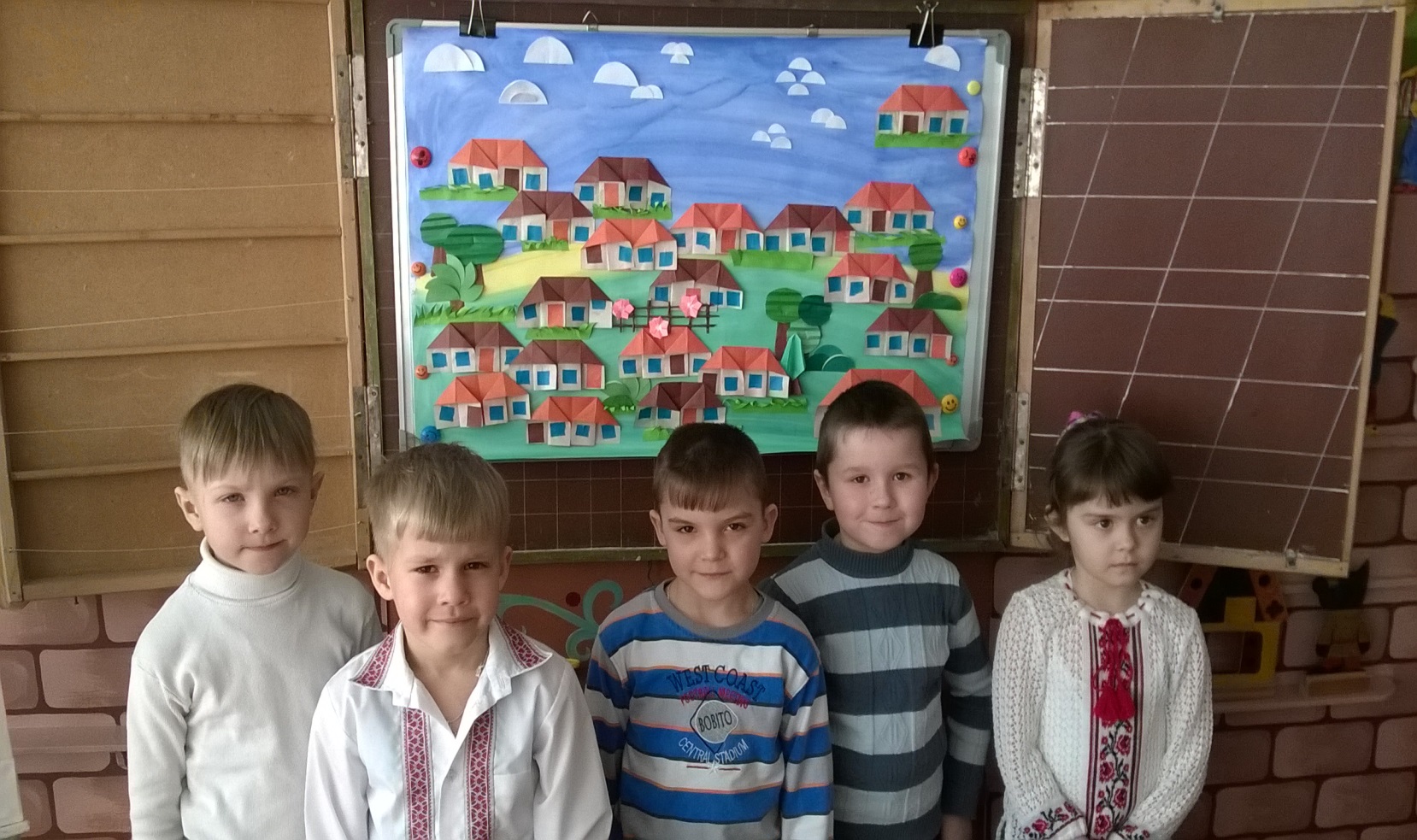 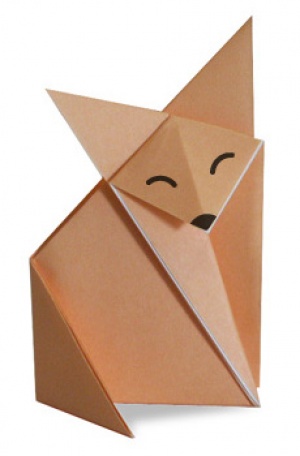 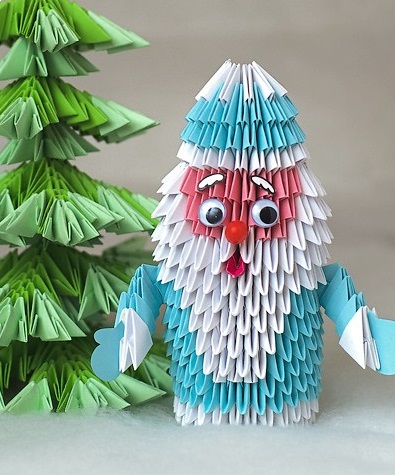 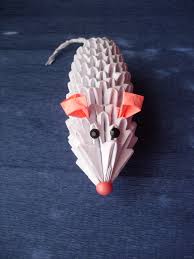 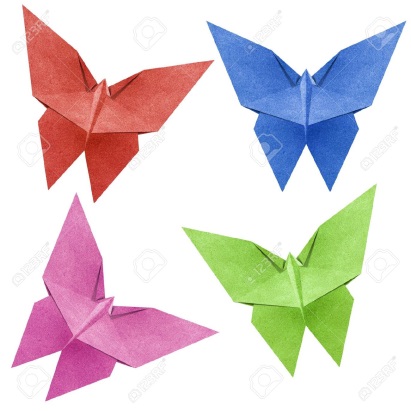 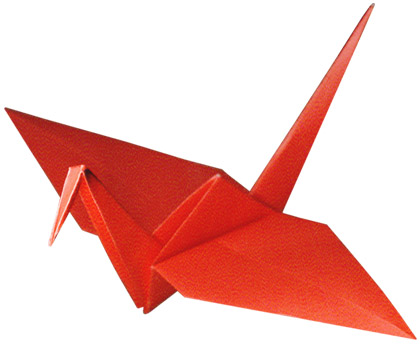 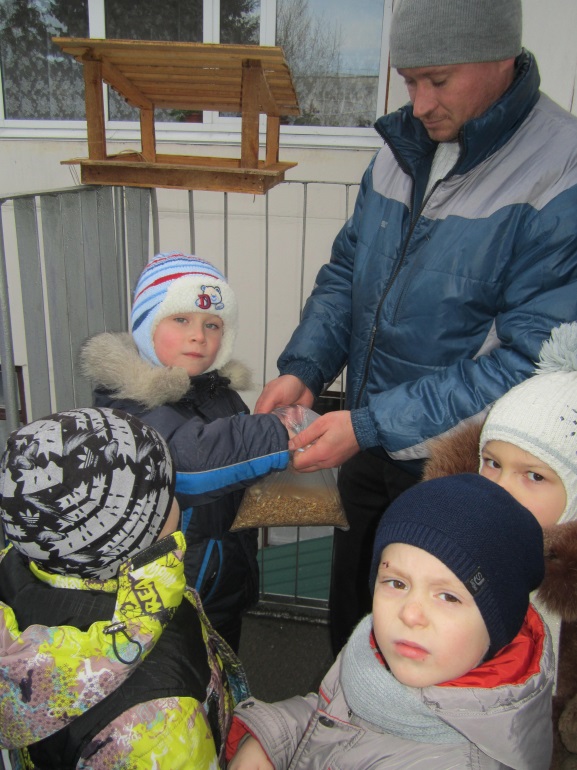 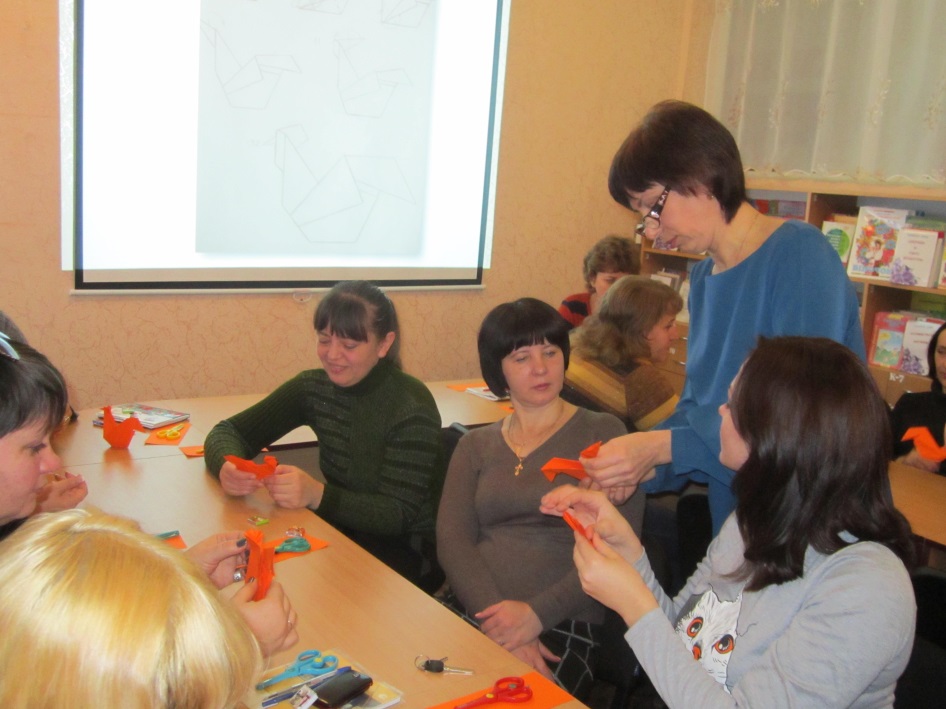 Робота з батьками
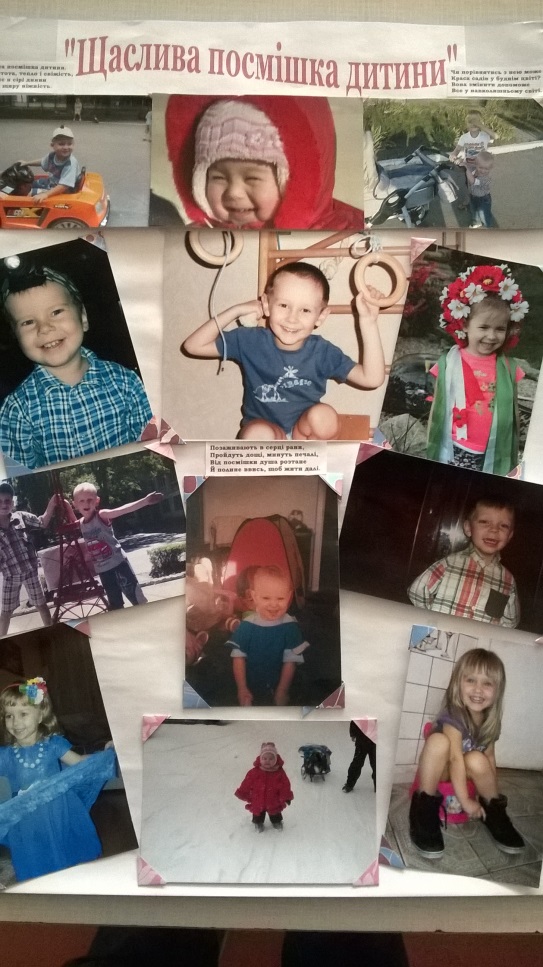 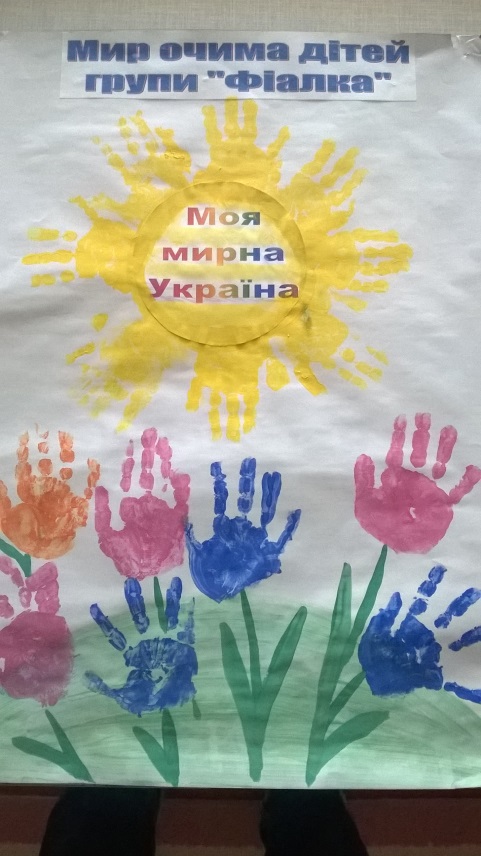 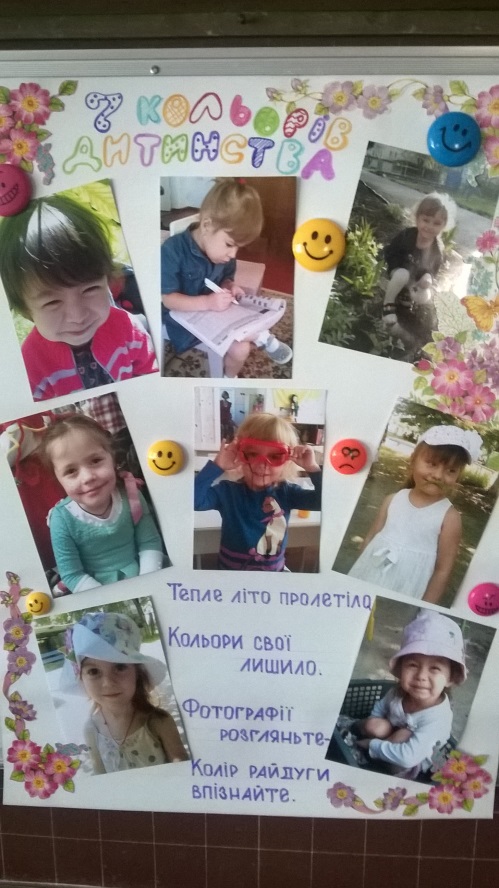 Результати впровадження технології
Порівняльна діагностика
Художня література
Образотворча діяльність
Порівняльна діагностика
Логіко-математична діяльність
Конструювання
Миттєвості життя групи «Фіалка»
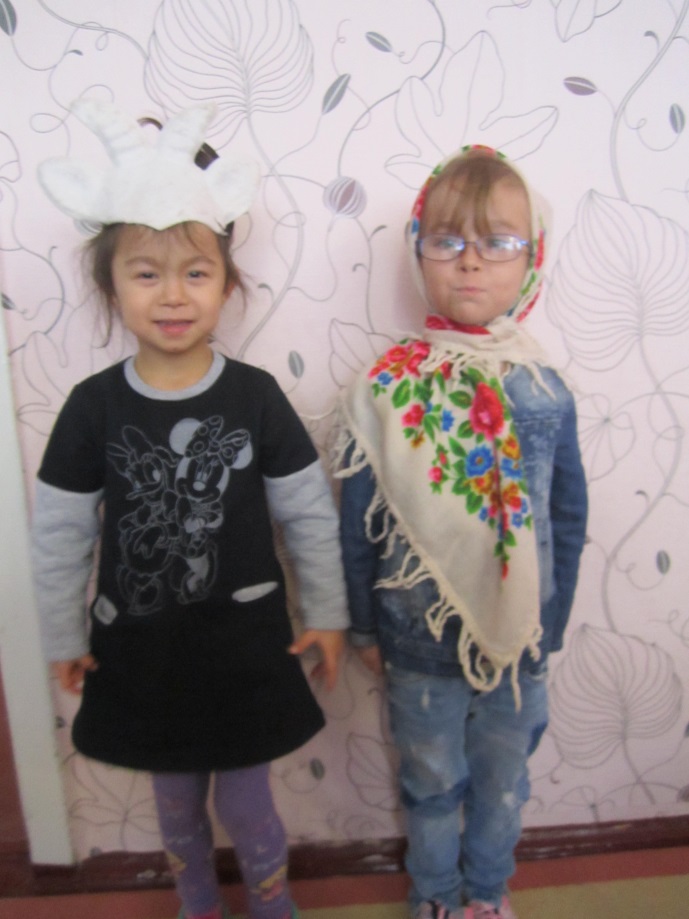 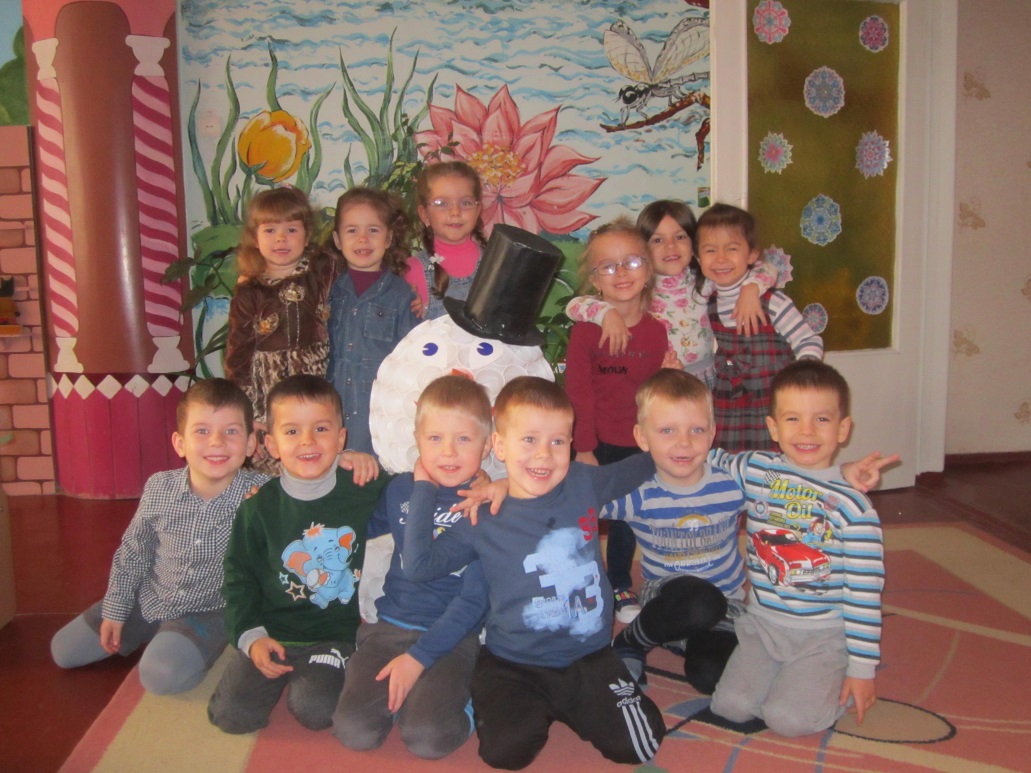 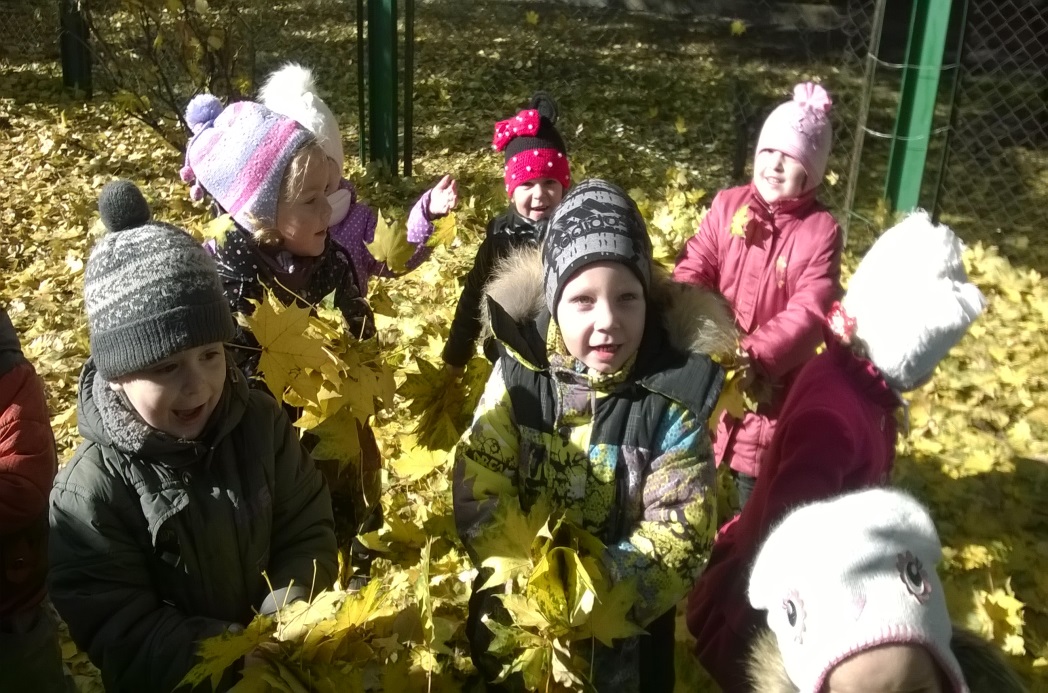 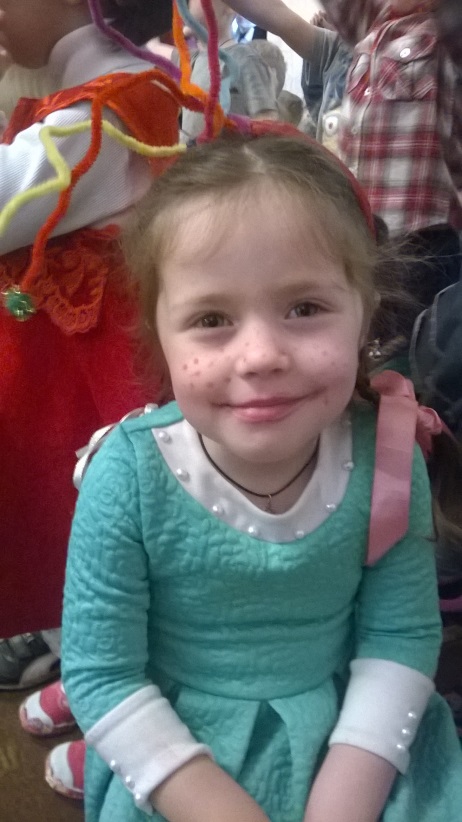 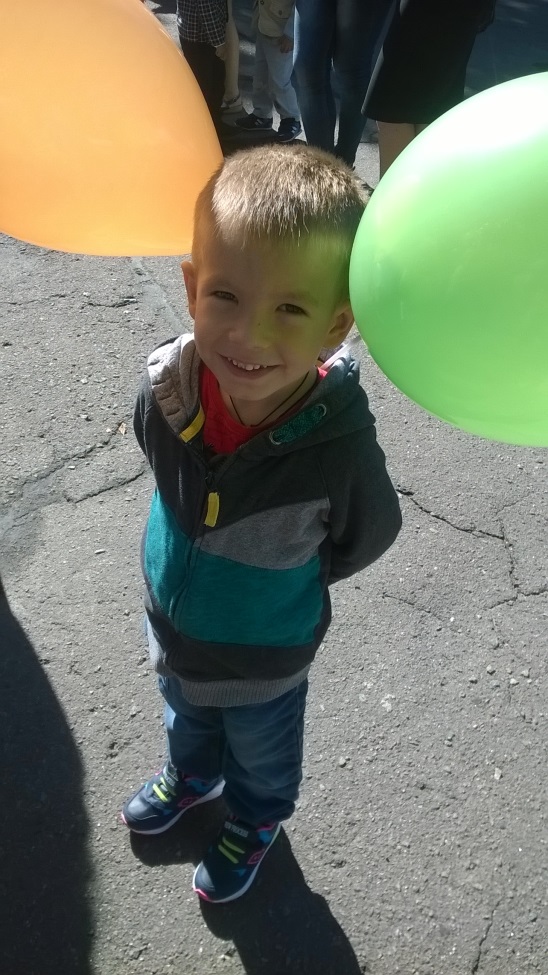 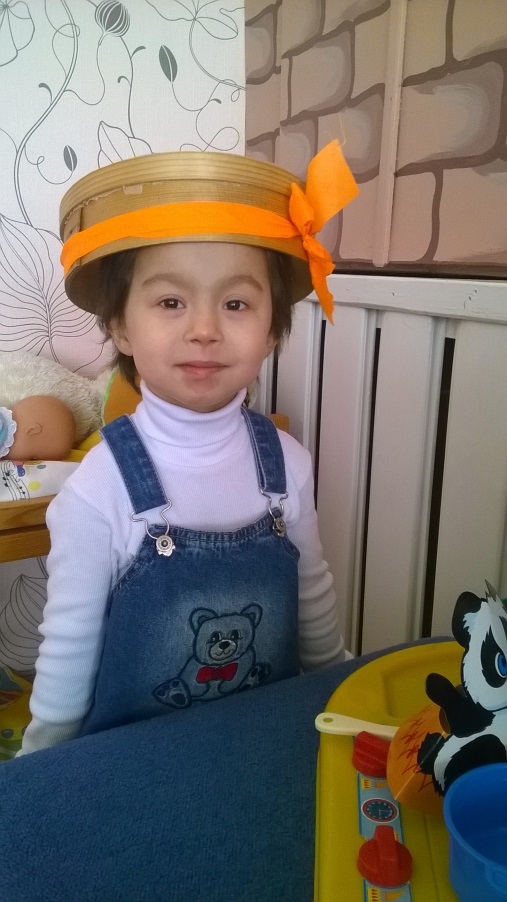 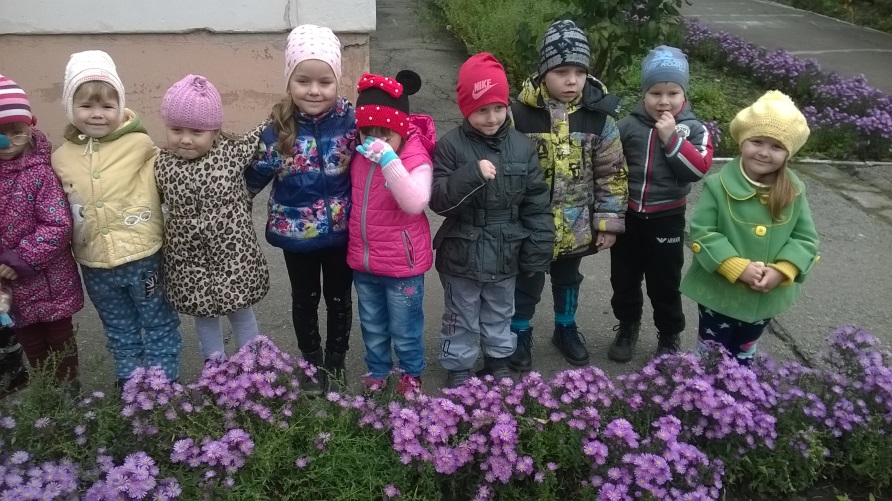 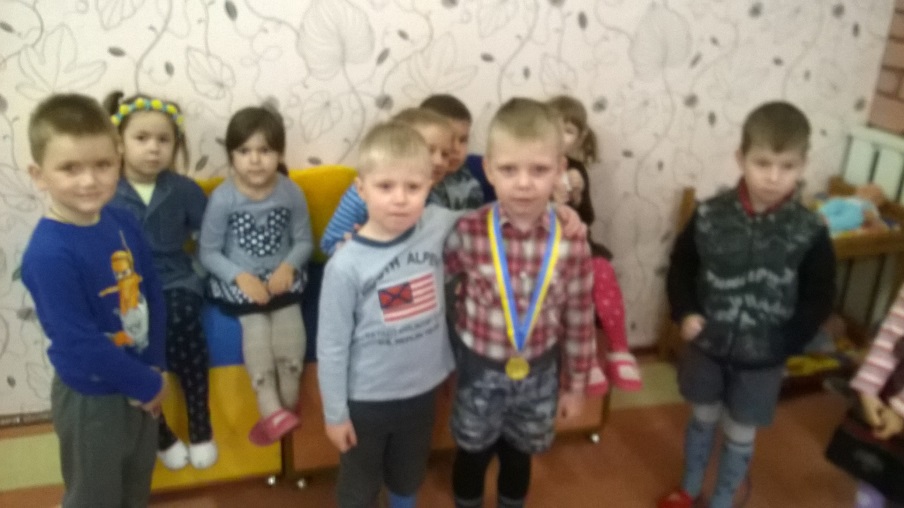 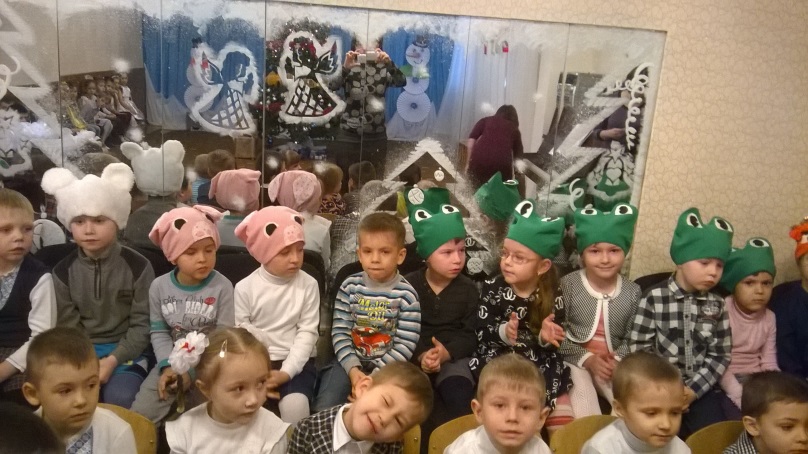 Ніхто не може розвинути дитини за дитину. Малюк може зробити це тільки сам. Роль педагога – допомогти в цьому і створити середовище, в якому дитина зможе знайти всі необхідні для її віку матеріали для всебічного розвитку.
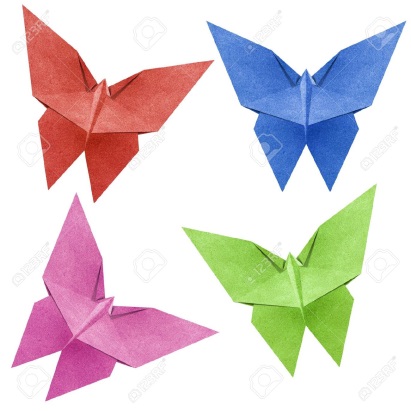 Дякую за увагу!